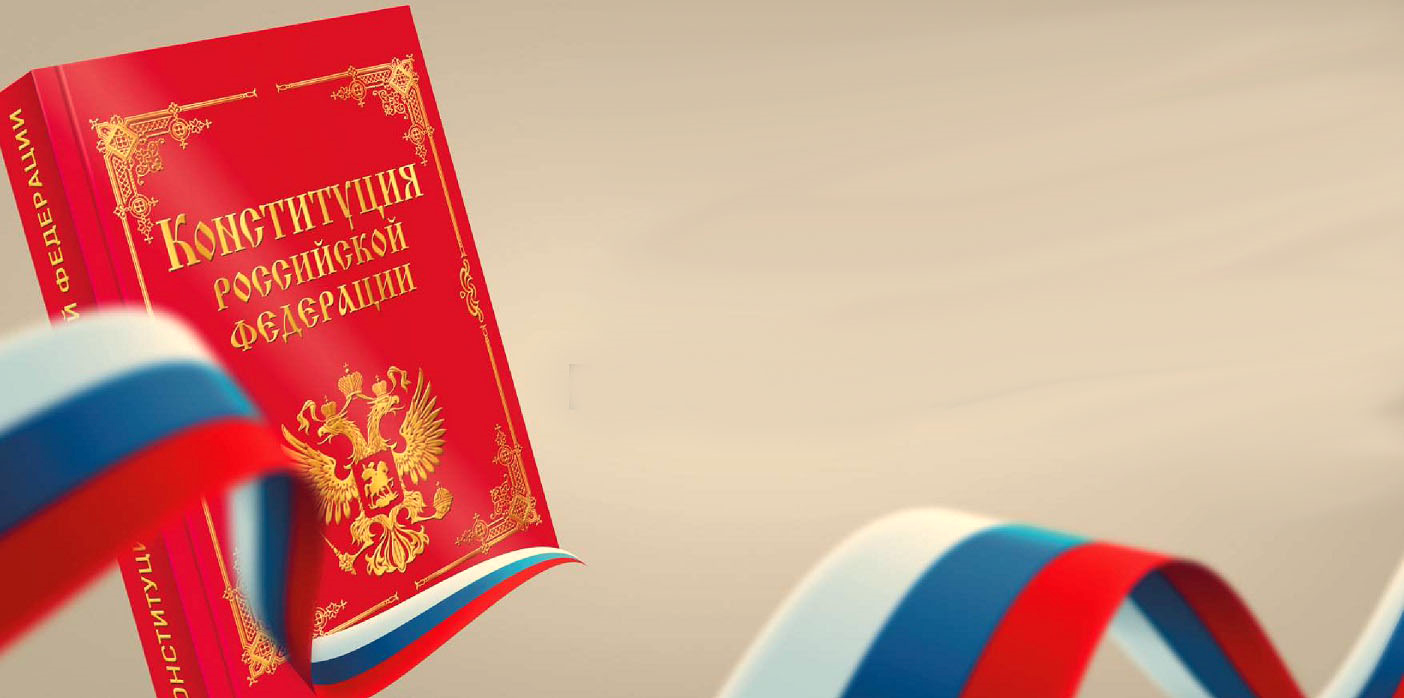 Туркинская библиотека, филиал №1
ПРАВОВОЙ ОБЗОР
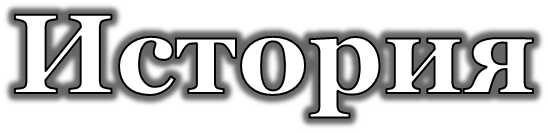 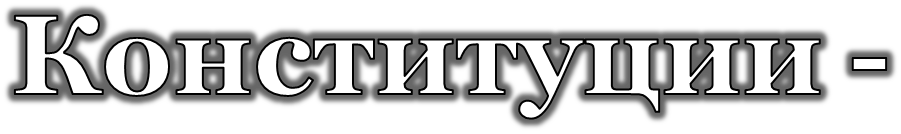 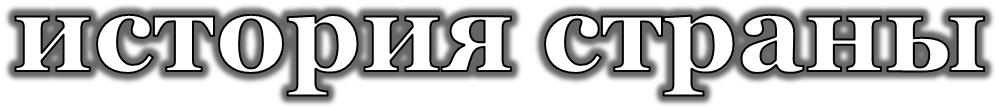 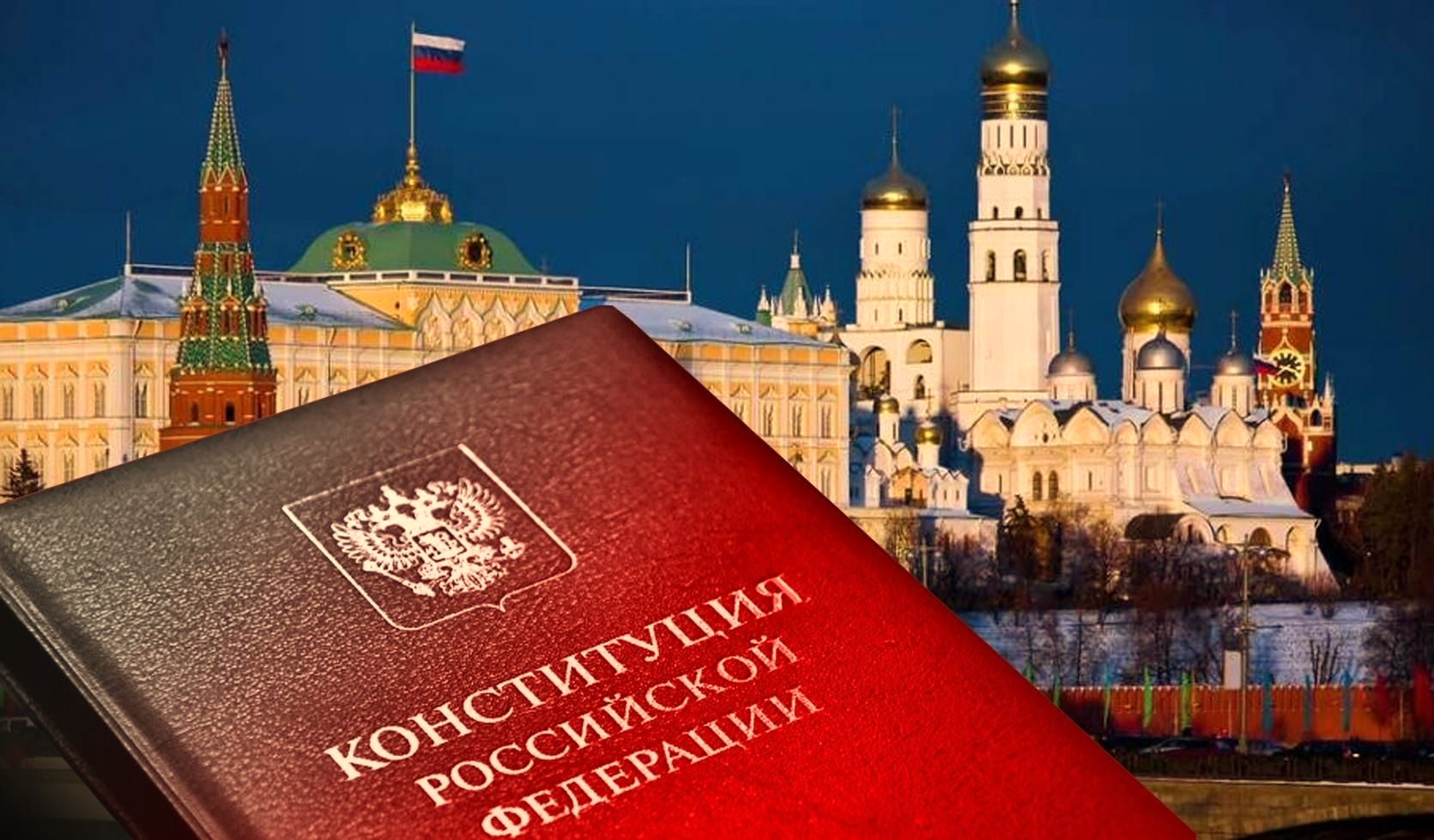 12 декабря- День Конституции Российской Федерации
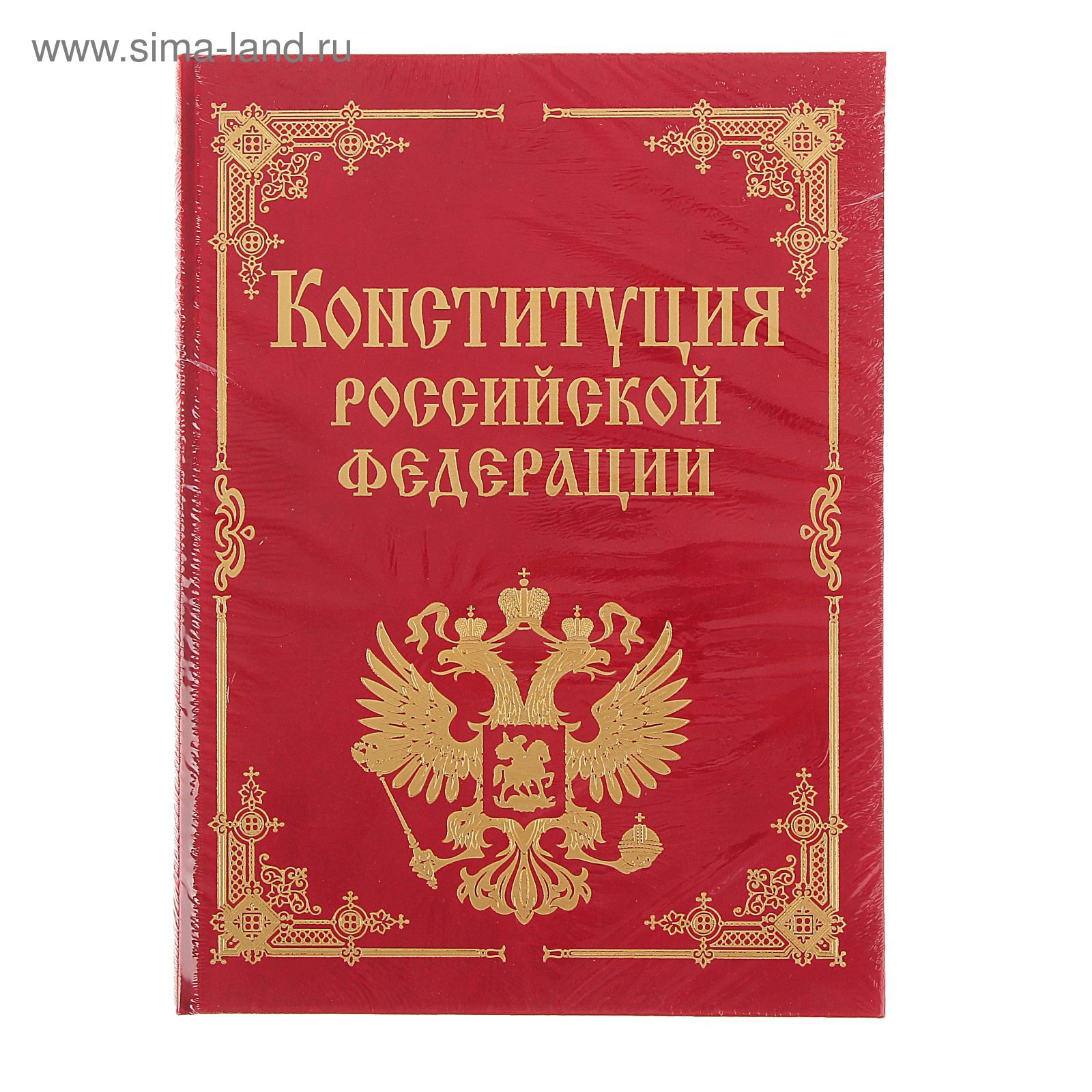 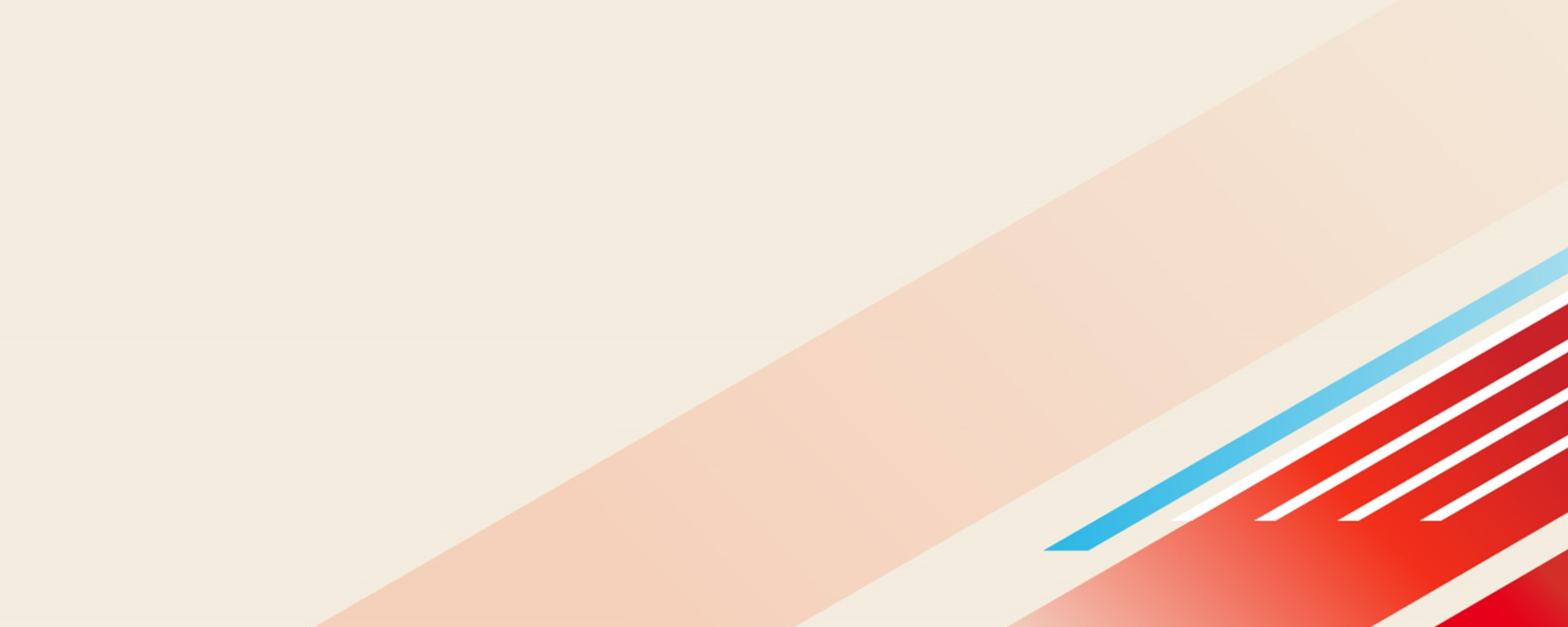 Конституция Российской Федерации - это основной закон Российской Федерации. Это главный закон, который определяет жизнь нашего государства, права и обязанности граждан.
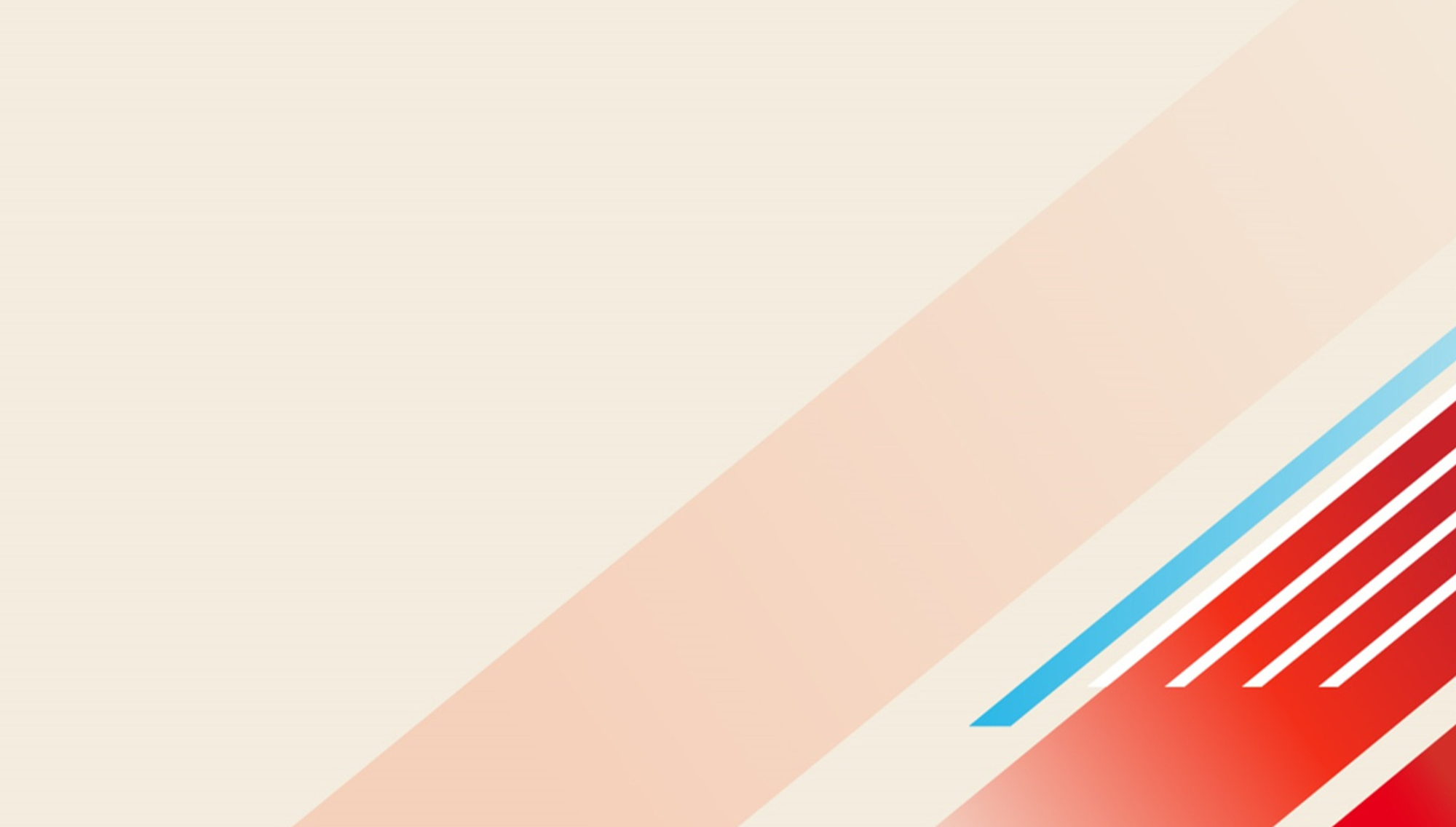 Что такое закон?
Закон – это правило, обязательное для всех.
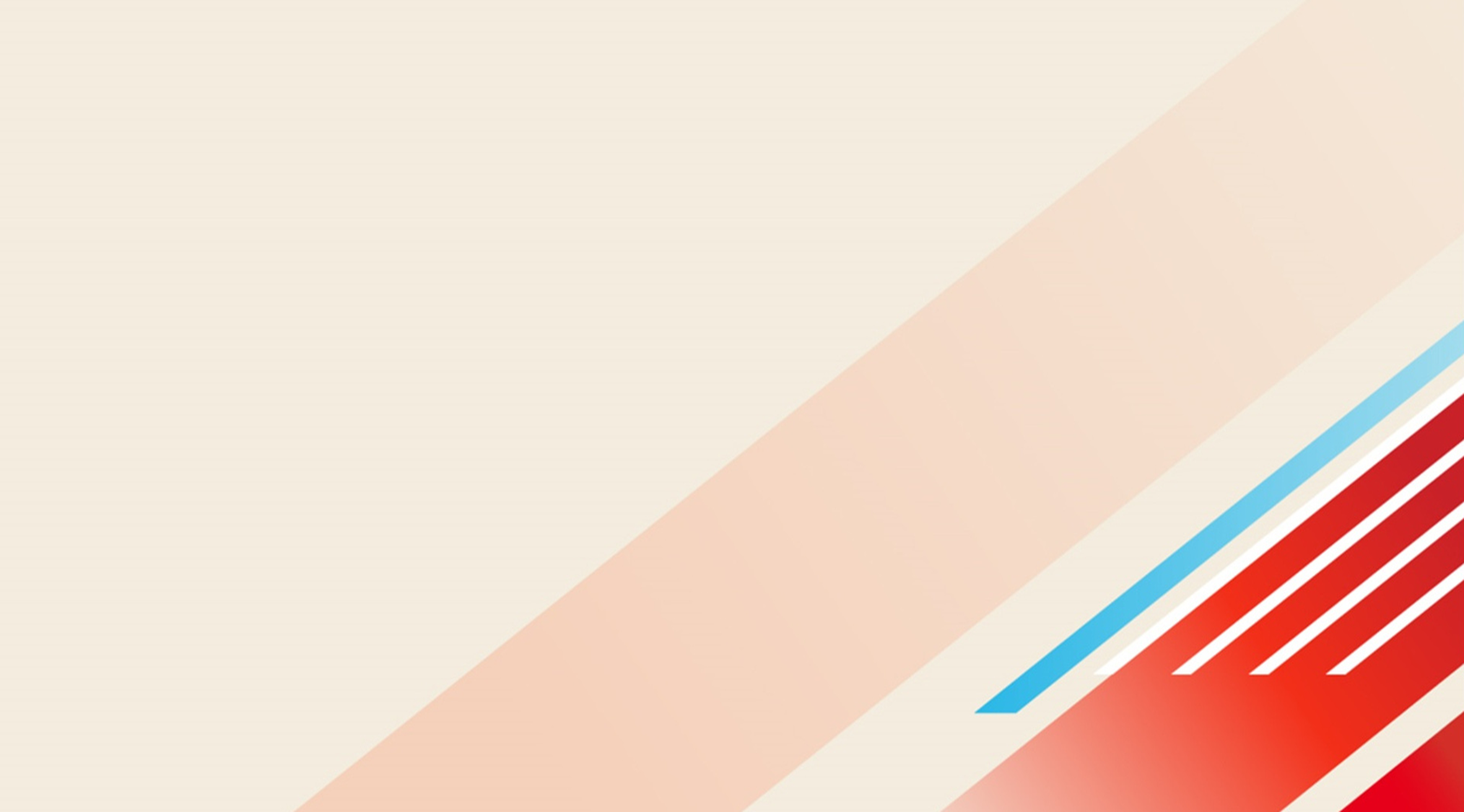 В  истории России, есть немало дат связанных принятием различных конституционных актов, связанных и изменением в стране.
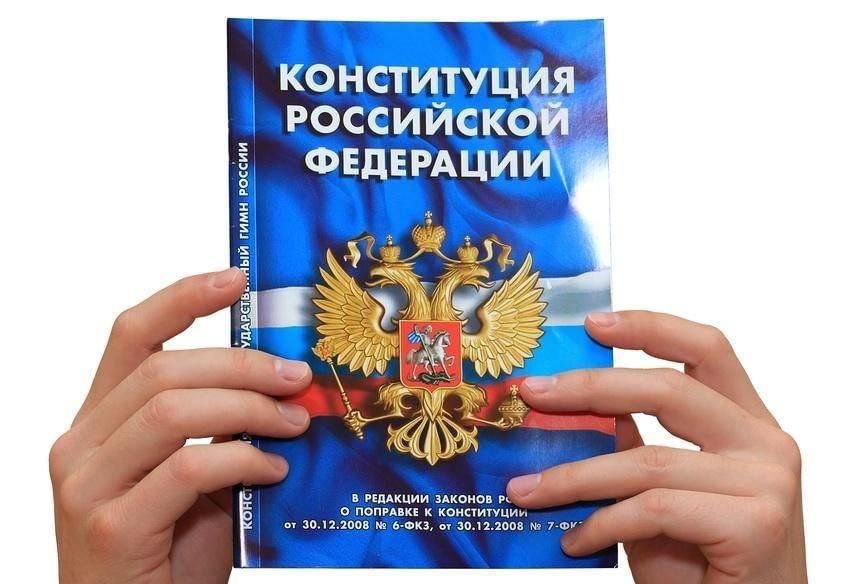 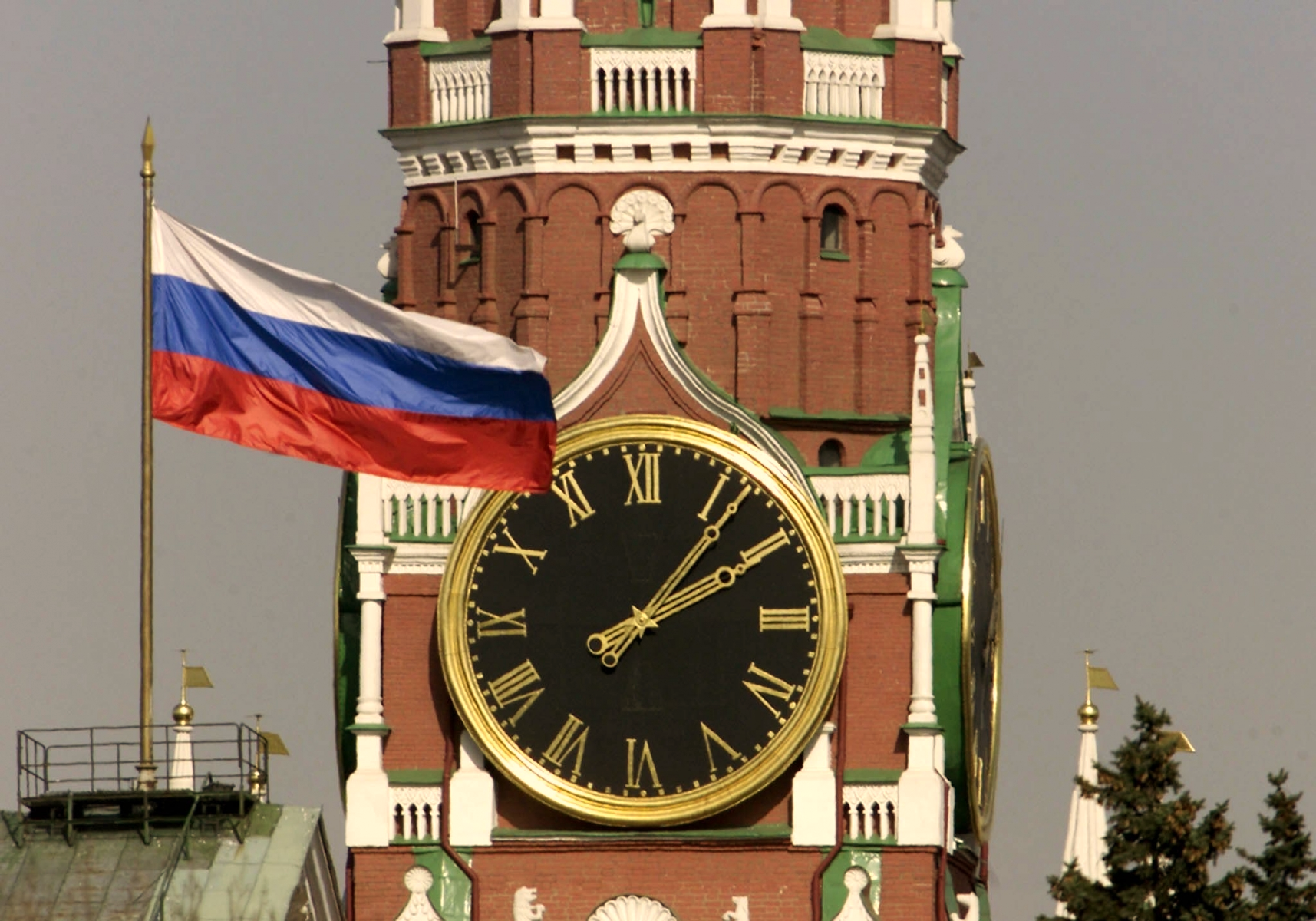 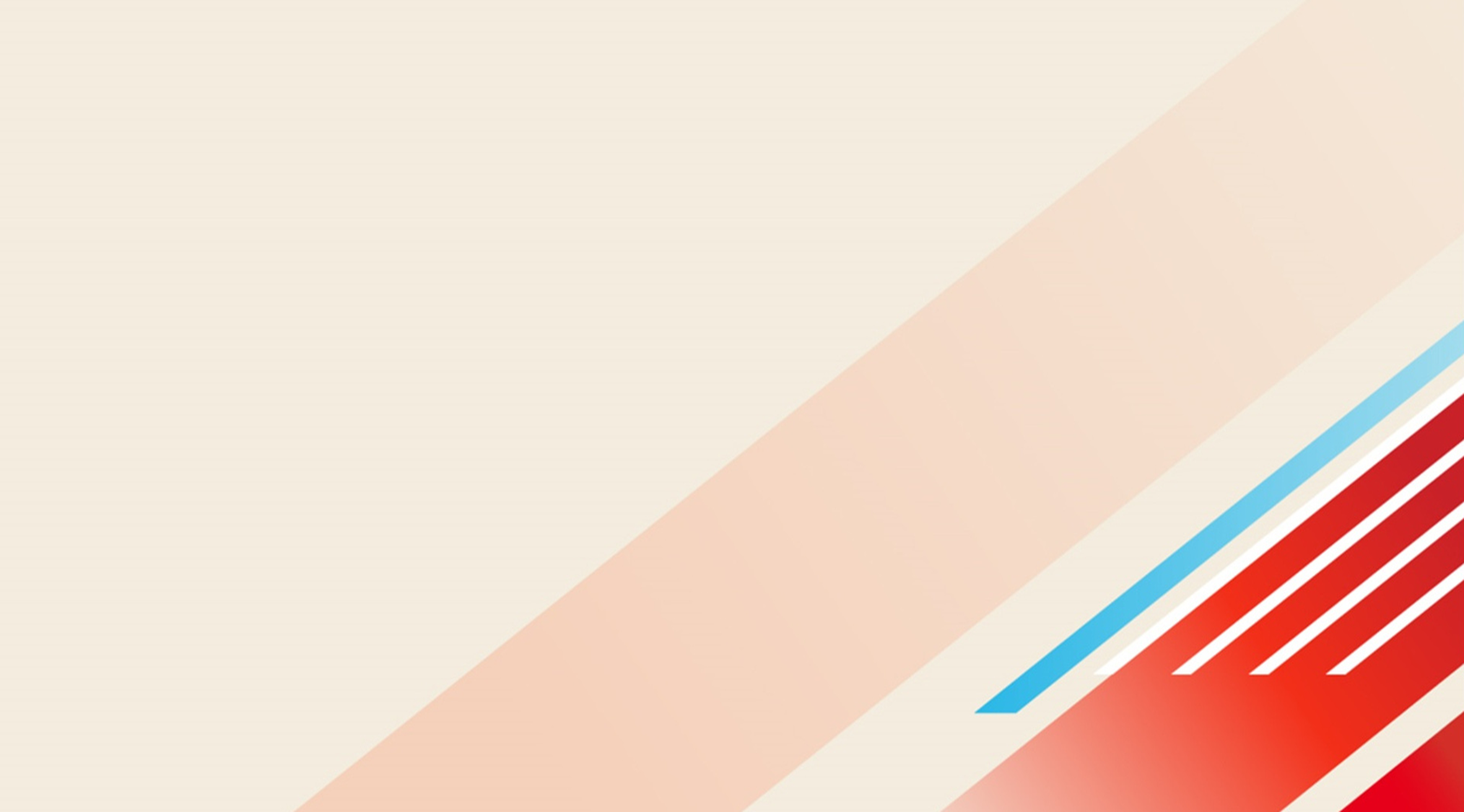 Одним из первых актов, давших возможность общества, законным путем (выборным путем), влиять на исполнительную власть стал:
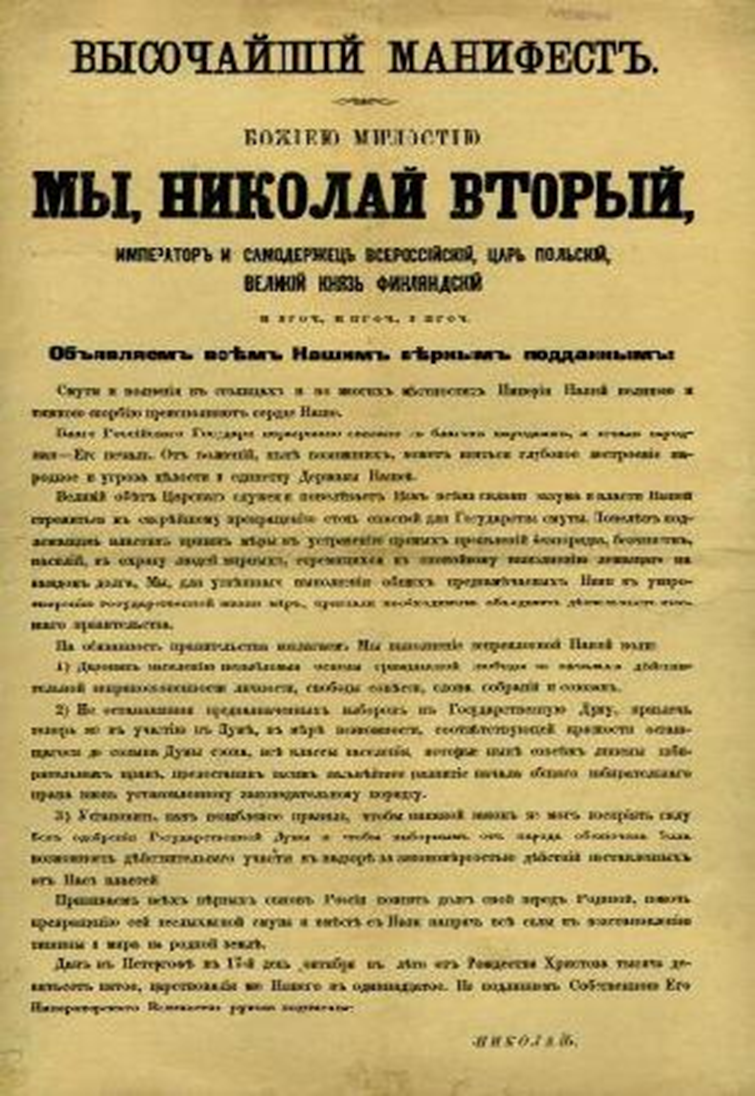 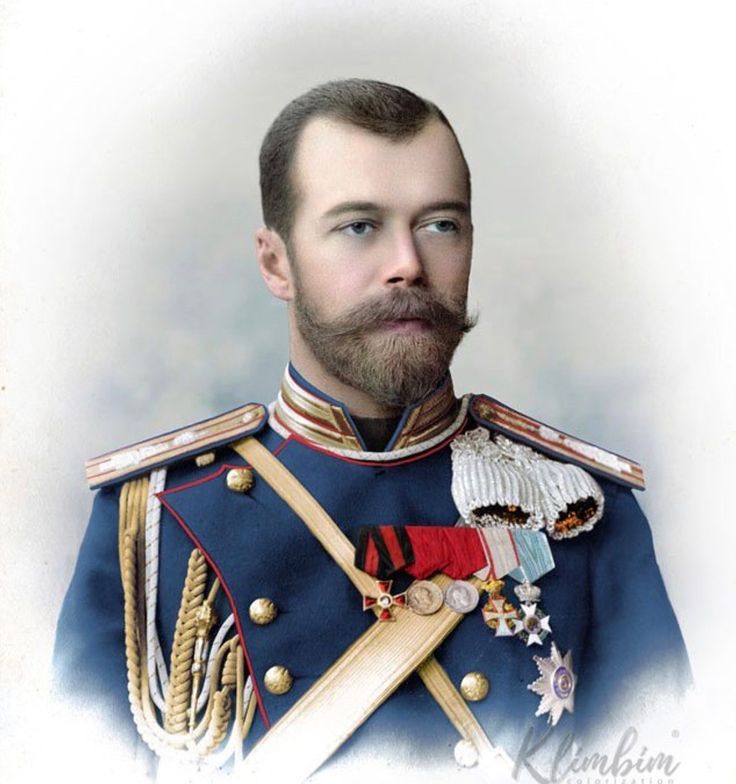 Царский манифест 
от 17 октября 1905 г.
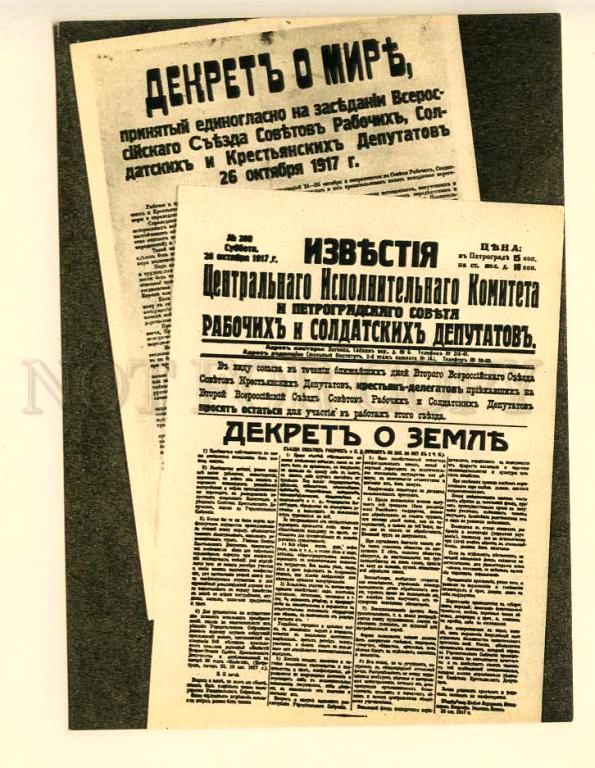 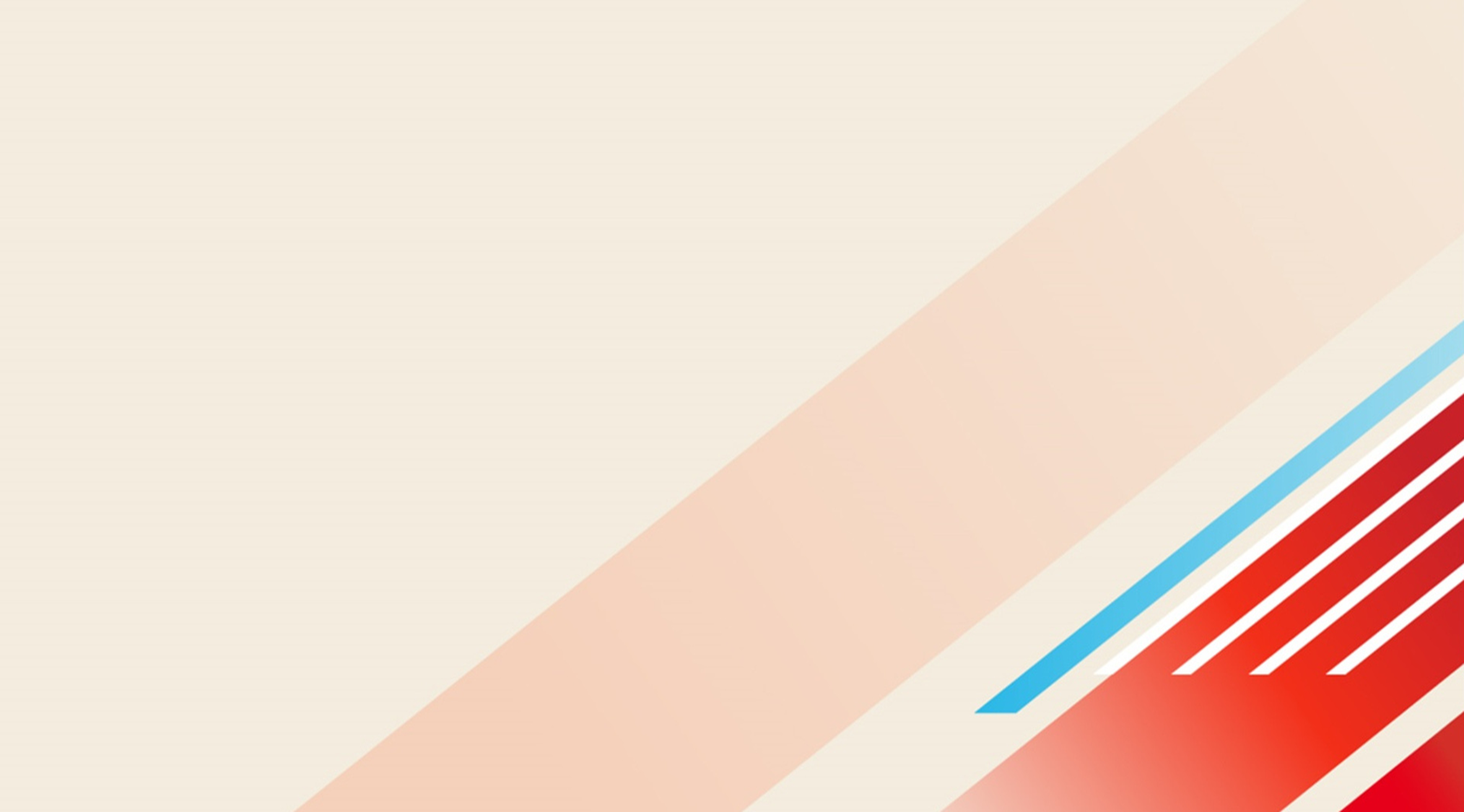 После крушения и царской монархии и буржуазной республики, начинается новая эпоха, ознаменовавшаяся принятием Основного закона государства.
:
История конституции России
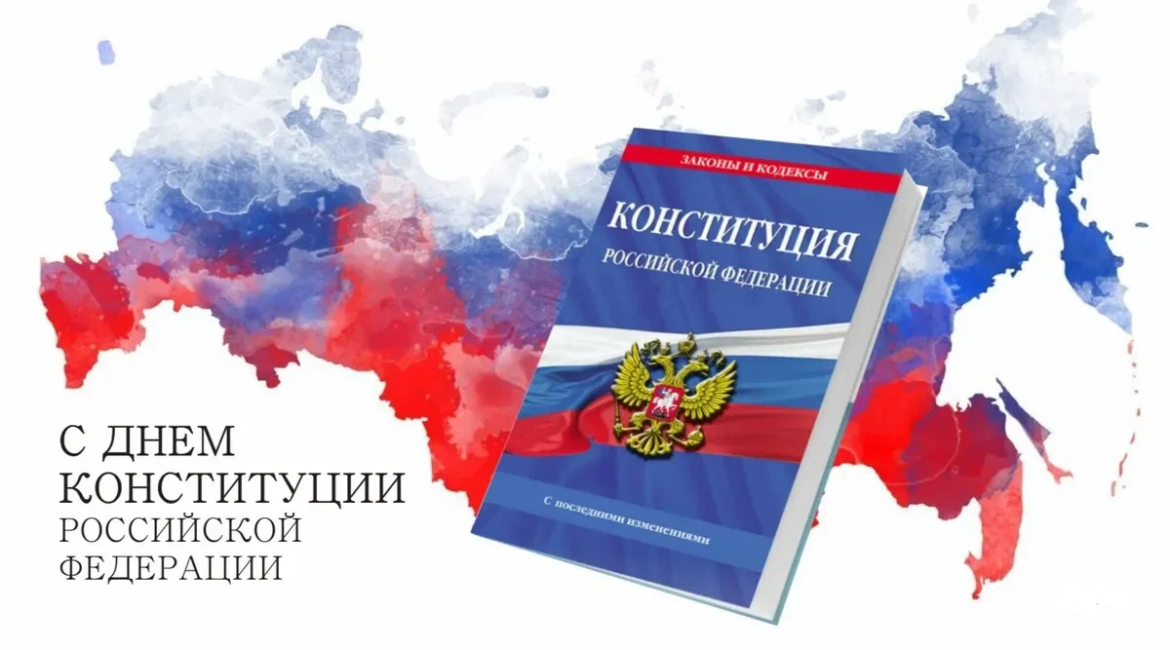 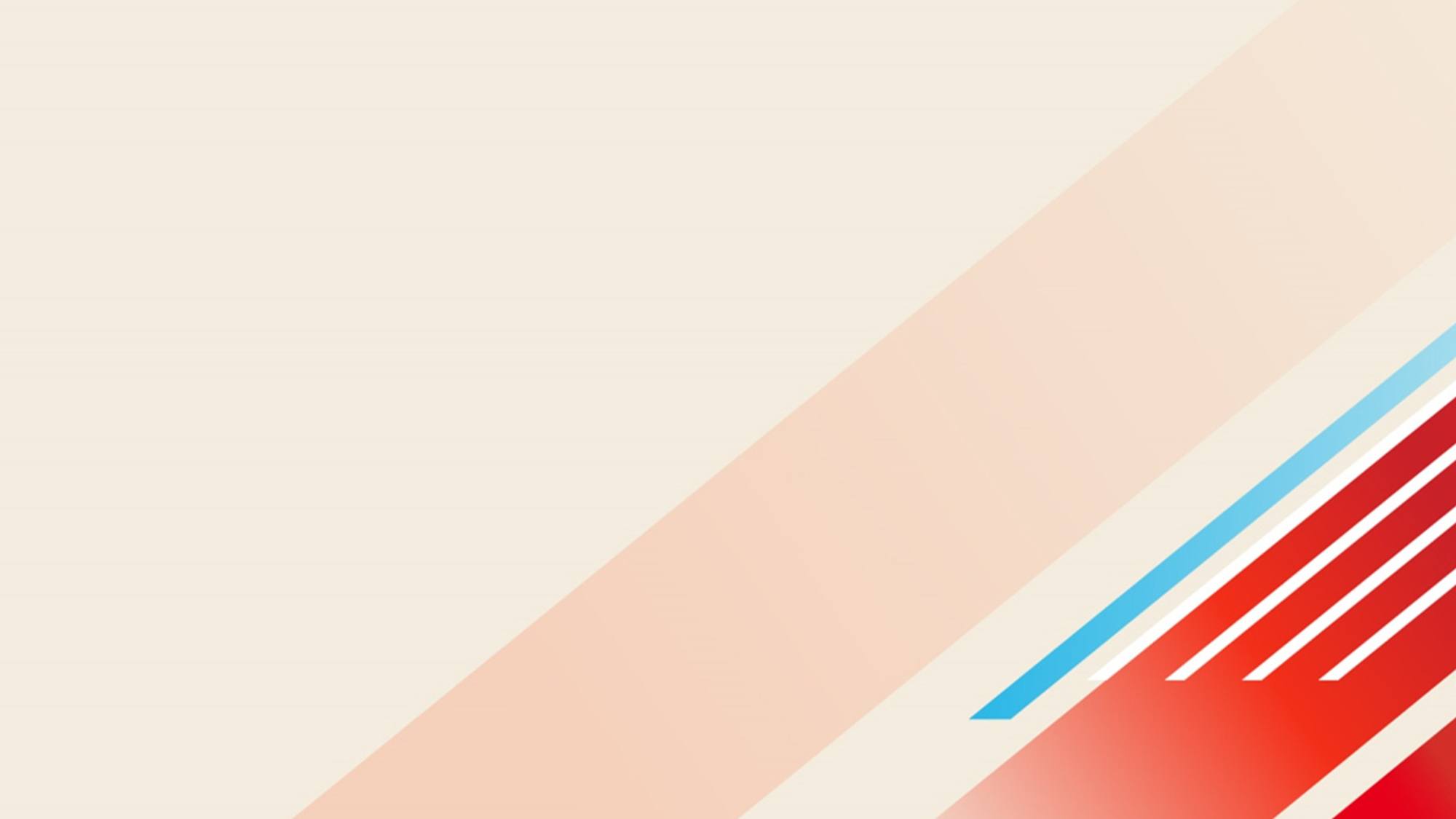 1918 год – Конституция РСФСР
1924 год – Конституция СССР
1936 год – Конституция СССР
1977 год – Конституция СССР
1993 год – Конституция Российской Федерации
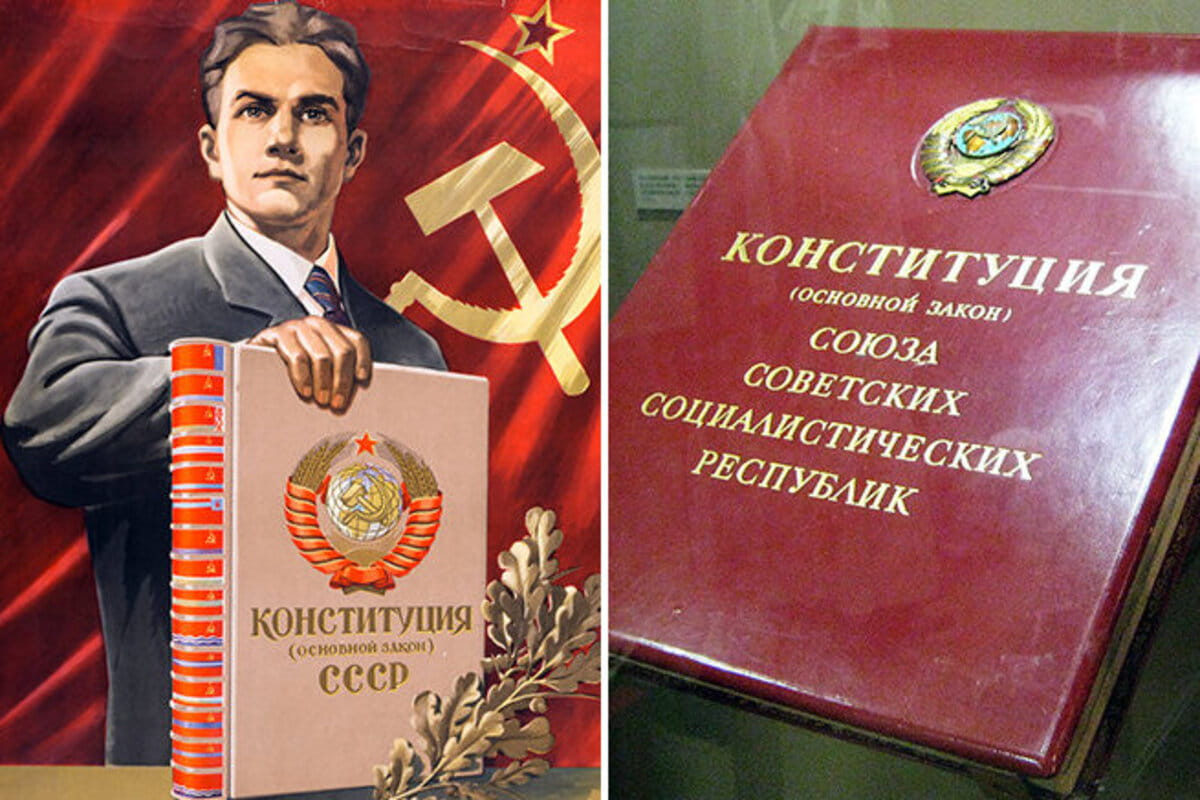 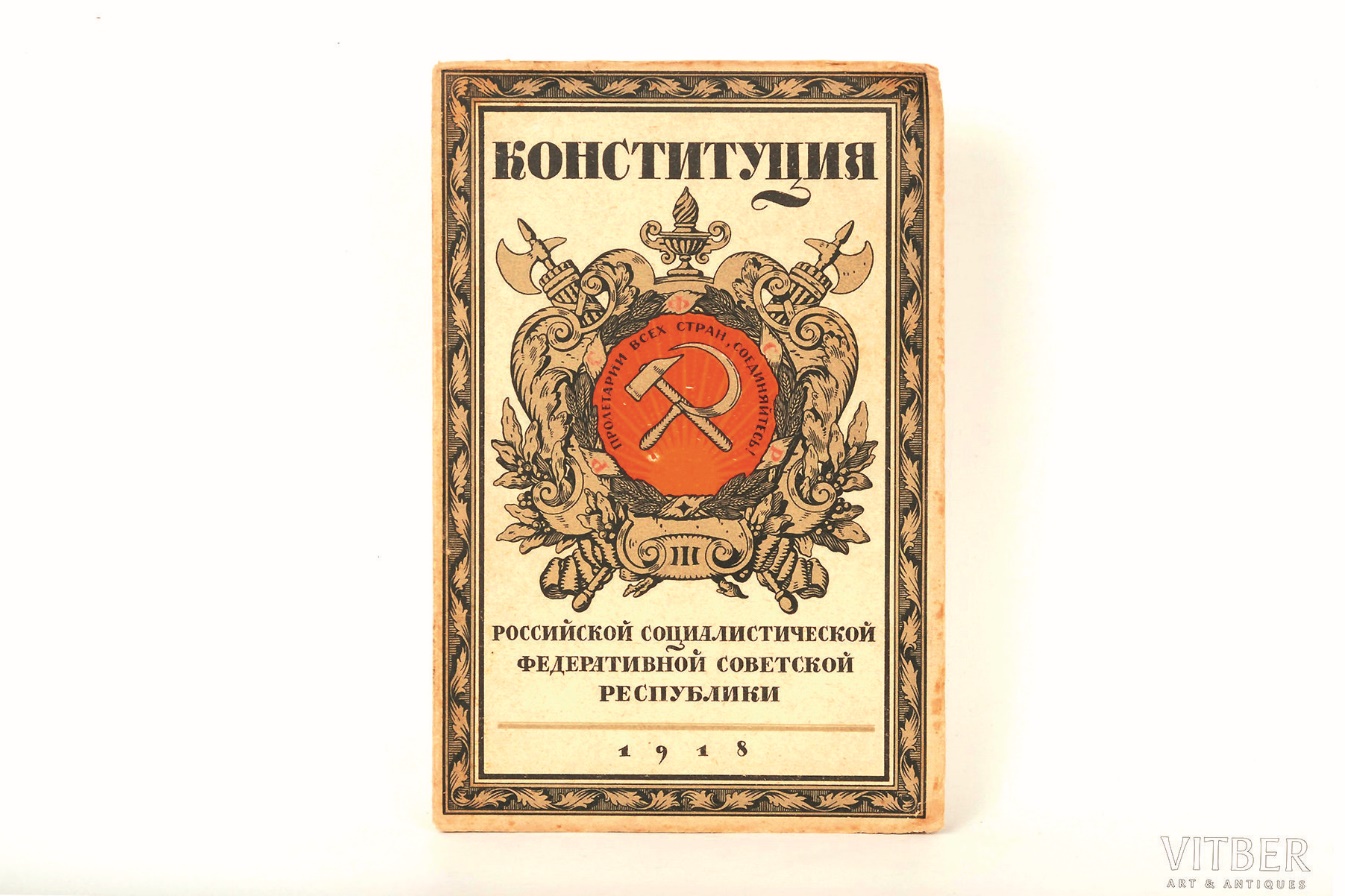 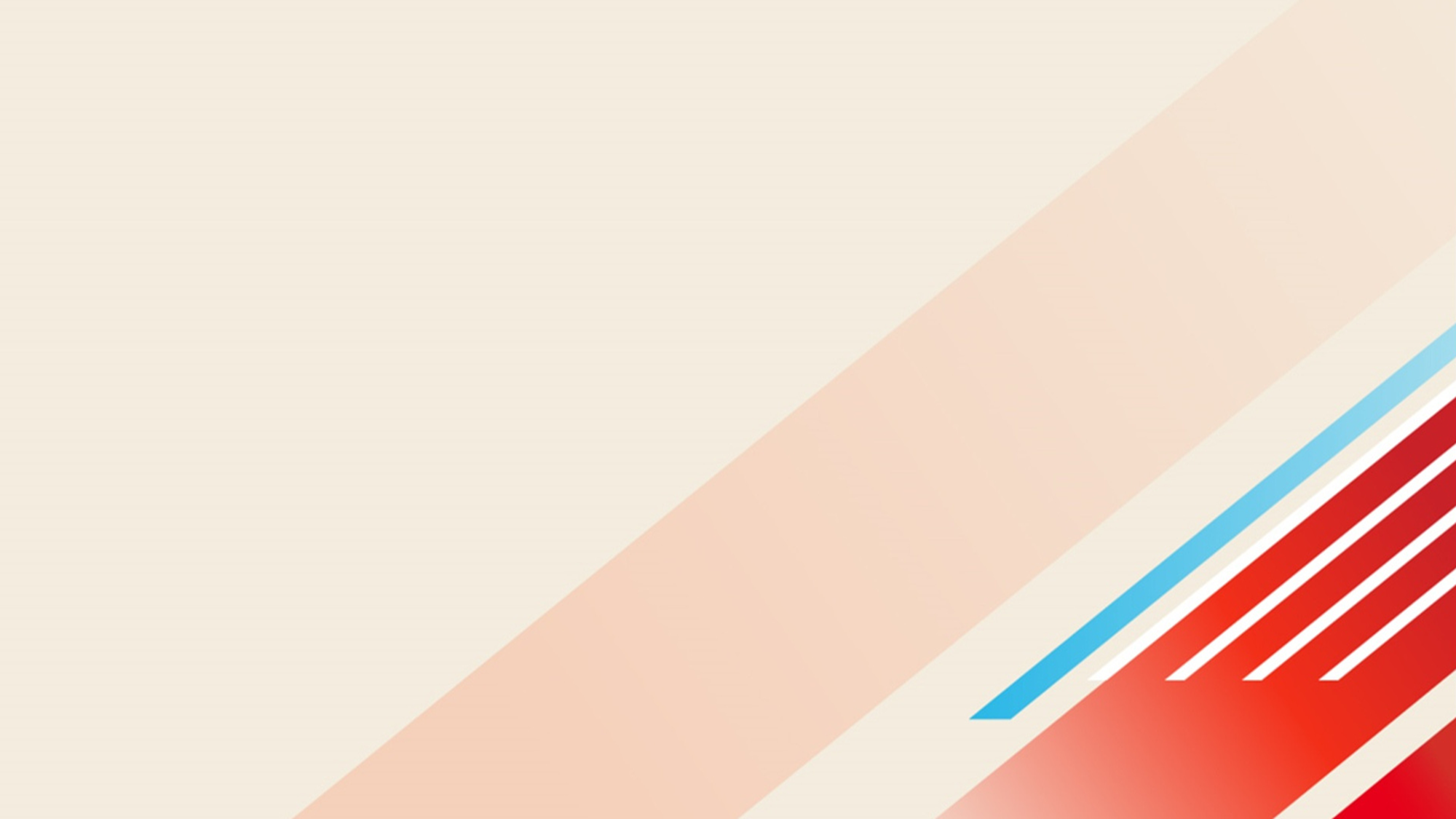 Конституция РСФСР 1918 г.
Конституция (Основной Закон) Российской Социалистической Федеративной Советской Республики, принятая V Всероссийским Съездом Советов в заседании от 10 июля 1918 года.
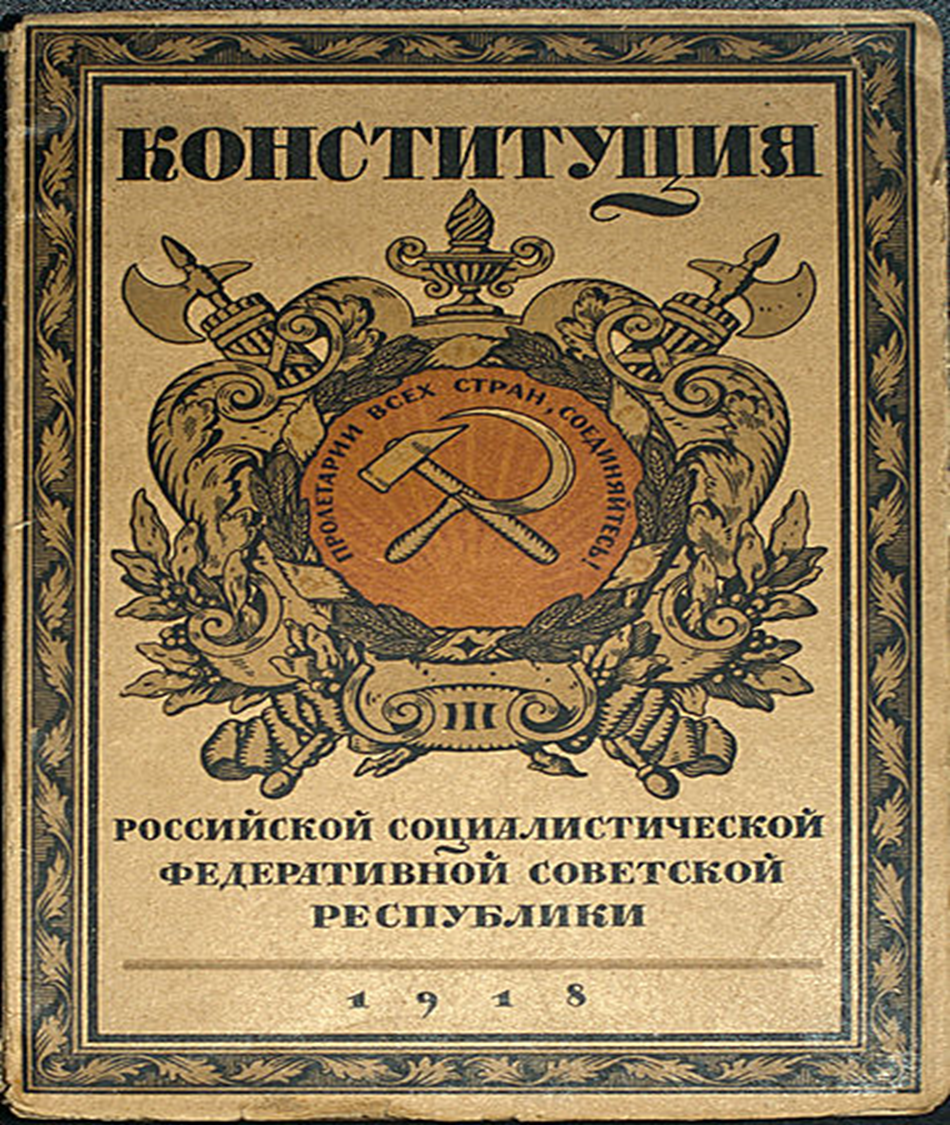 Она подвела итог начальному периоду строительства Советского государства, закрепила завоевания Великой Октябрьской социалистической революции.
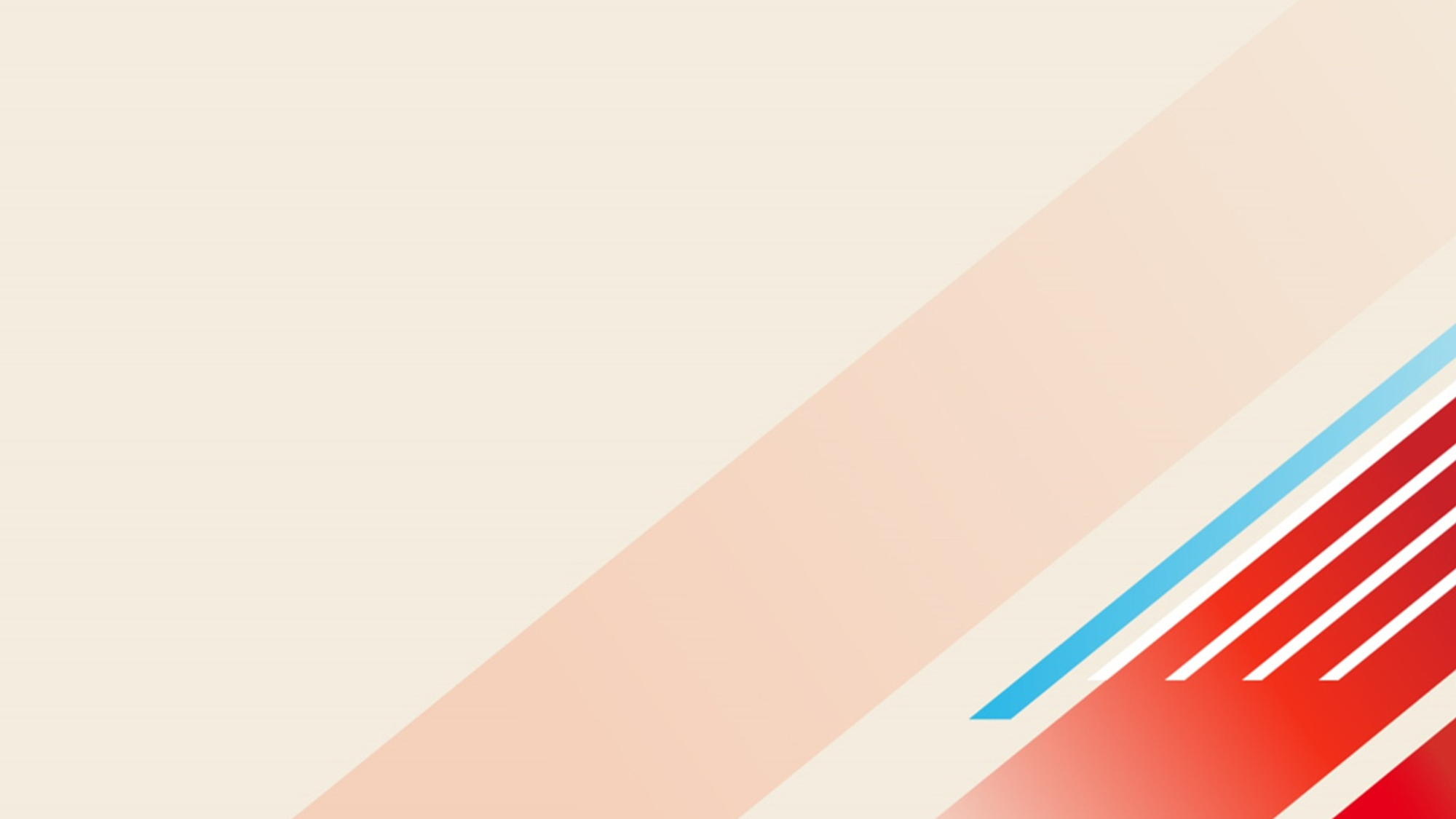 Конституция СССР 1924 г. состояла из двух разделов: Декларация об образовании СССР Договор об образовании СССР.
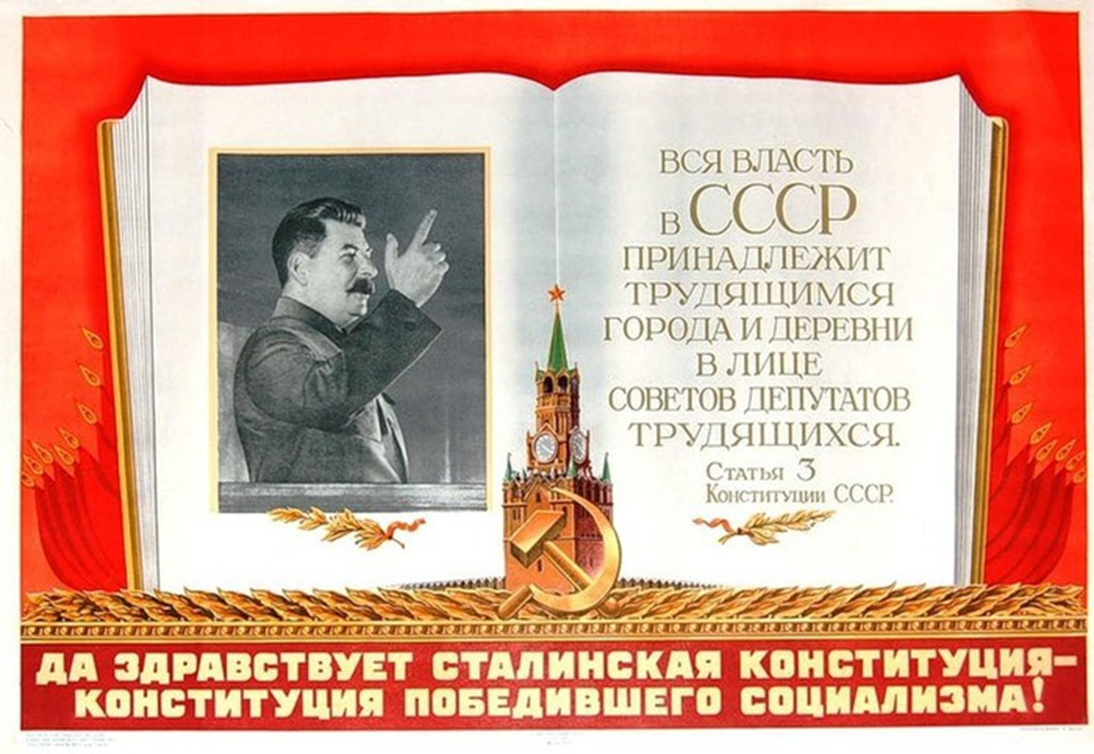 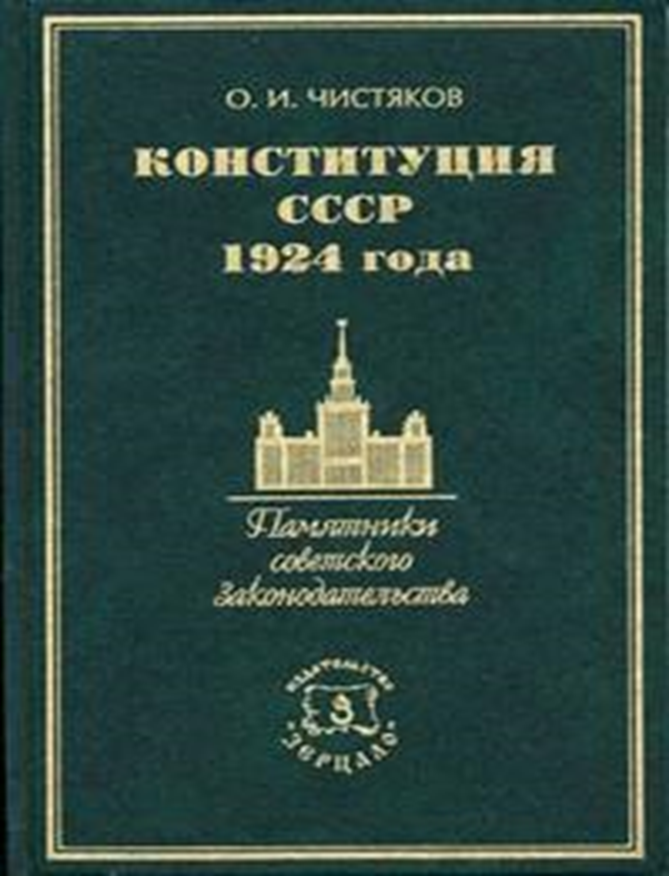 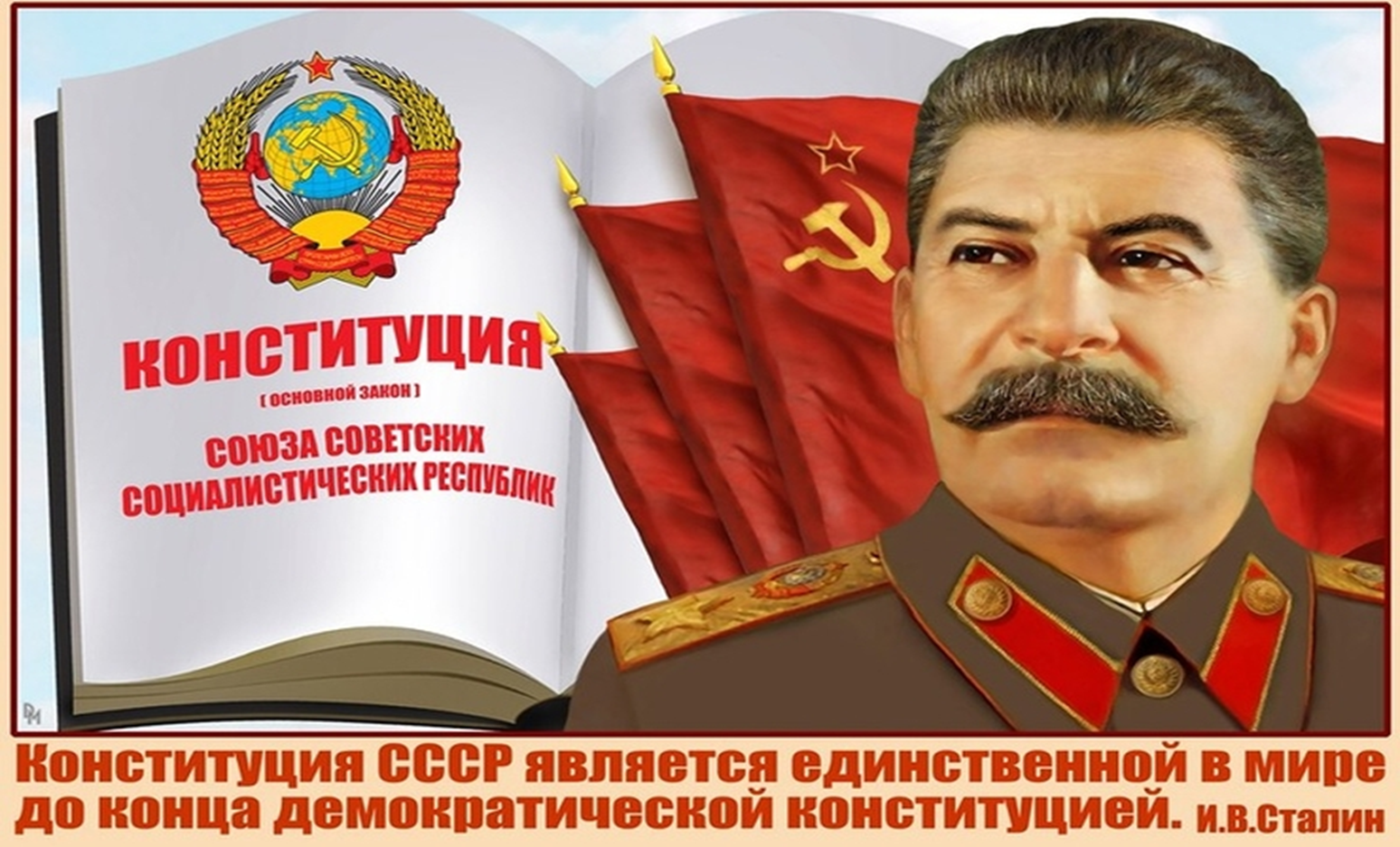 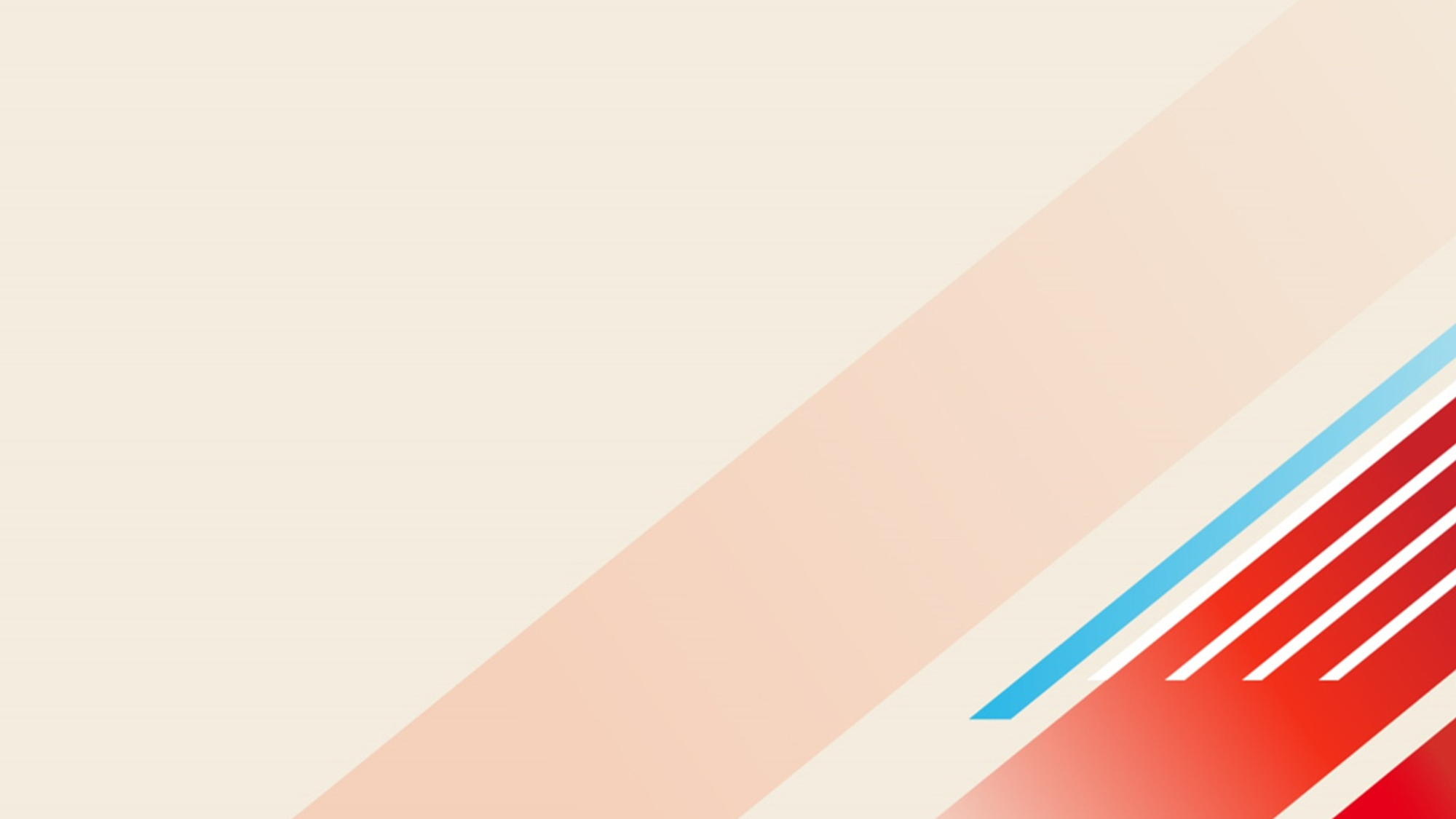 В 1936 году была издана новая «сталинская» Конституция СССР Особенности Конституции 1936 года: Она объявляла, что в Российской Федерации в основном построен социализм. Четко была сформулирована идея однопартийности Закреплялись две формы собственности: государственная и коллективная Записаны личные права граждан
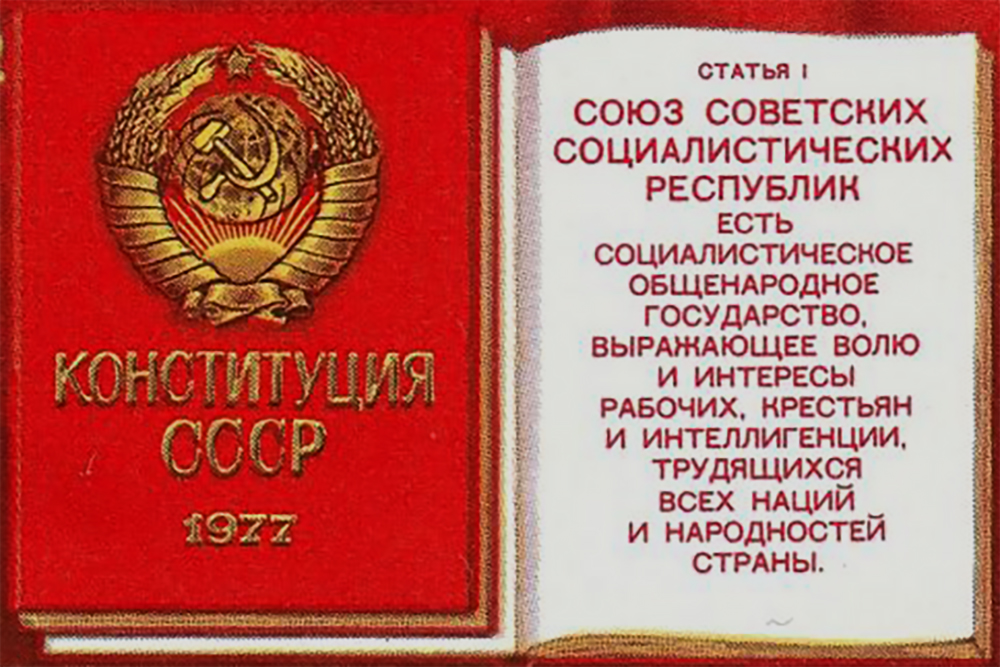 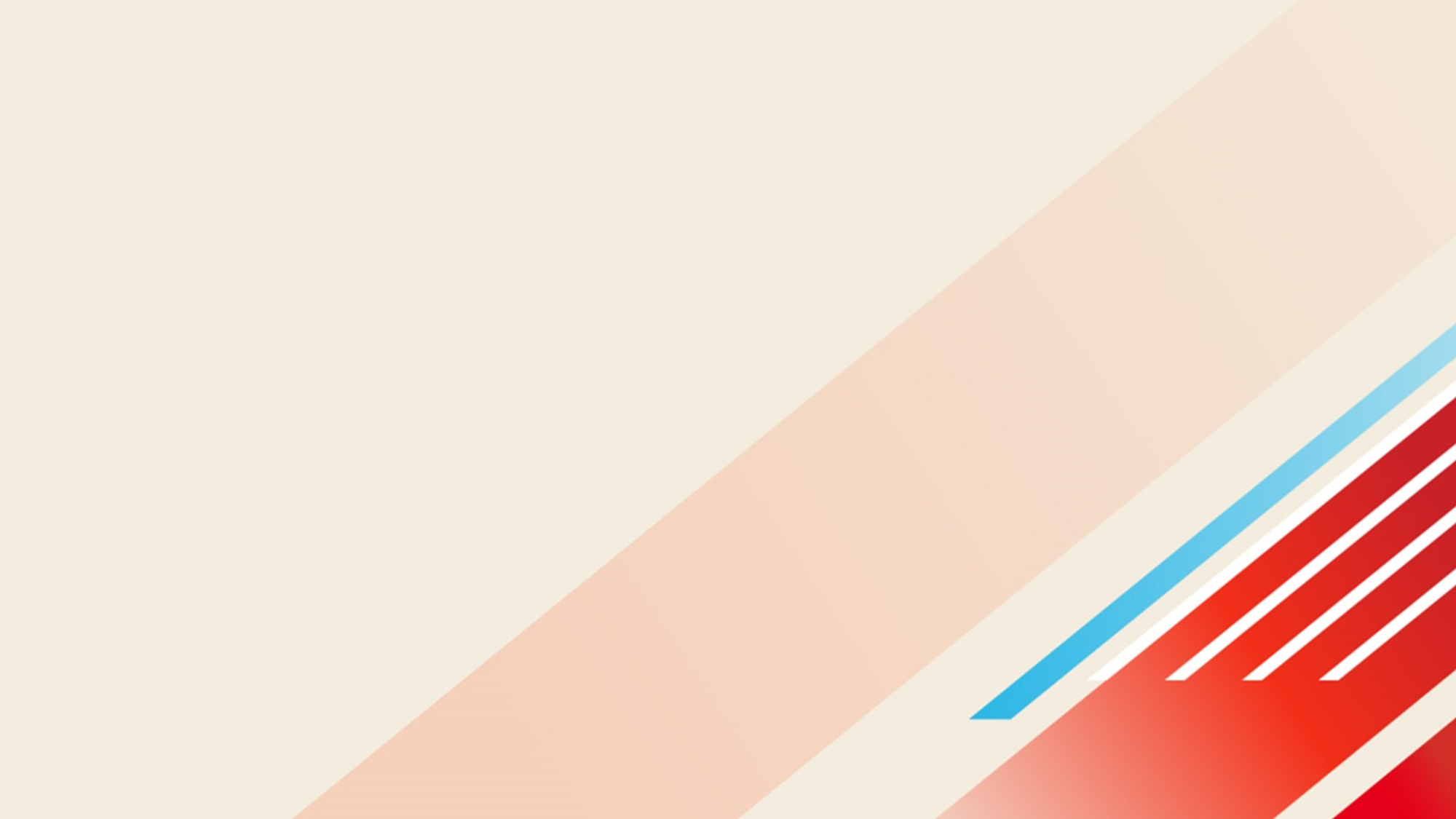 Конституция СССР 1977 года была принята на внеочередной седьмой сессии Верховного Совета СССР девятого созыва 7 октября 1977 года.
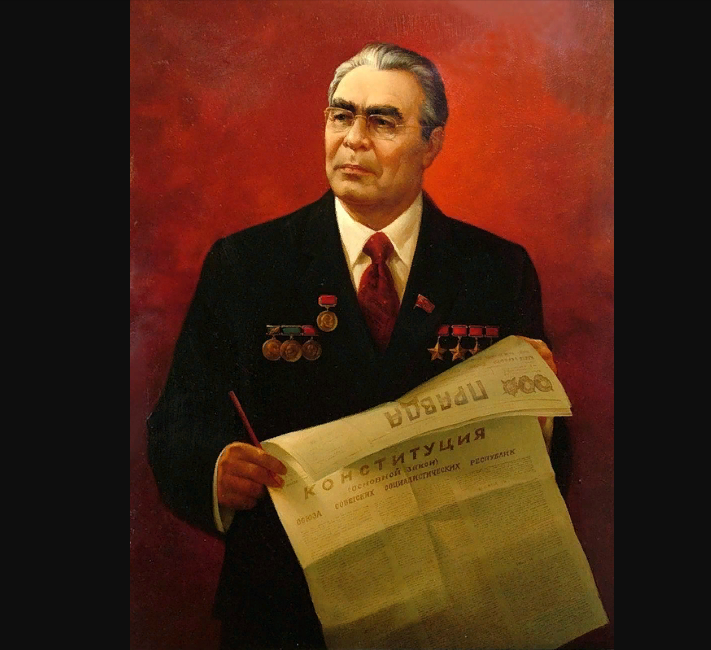 Провозглашалось построение 
в СССР развитого социализма
 и переход от диктатуры 
трудящихся к общенародному 
государству рабочих, крестьян и интеллигенции.
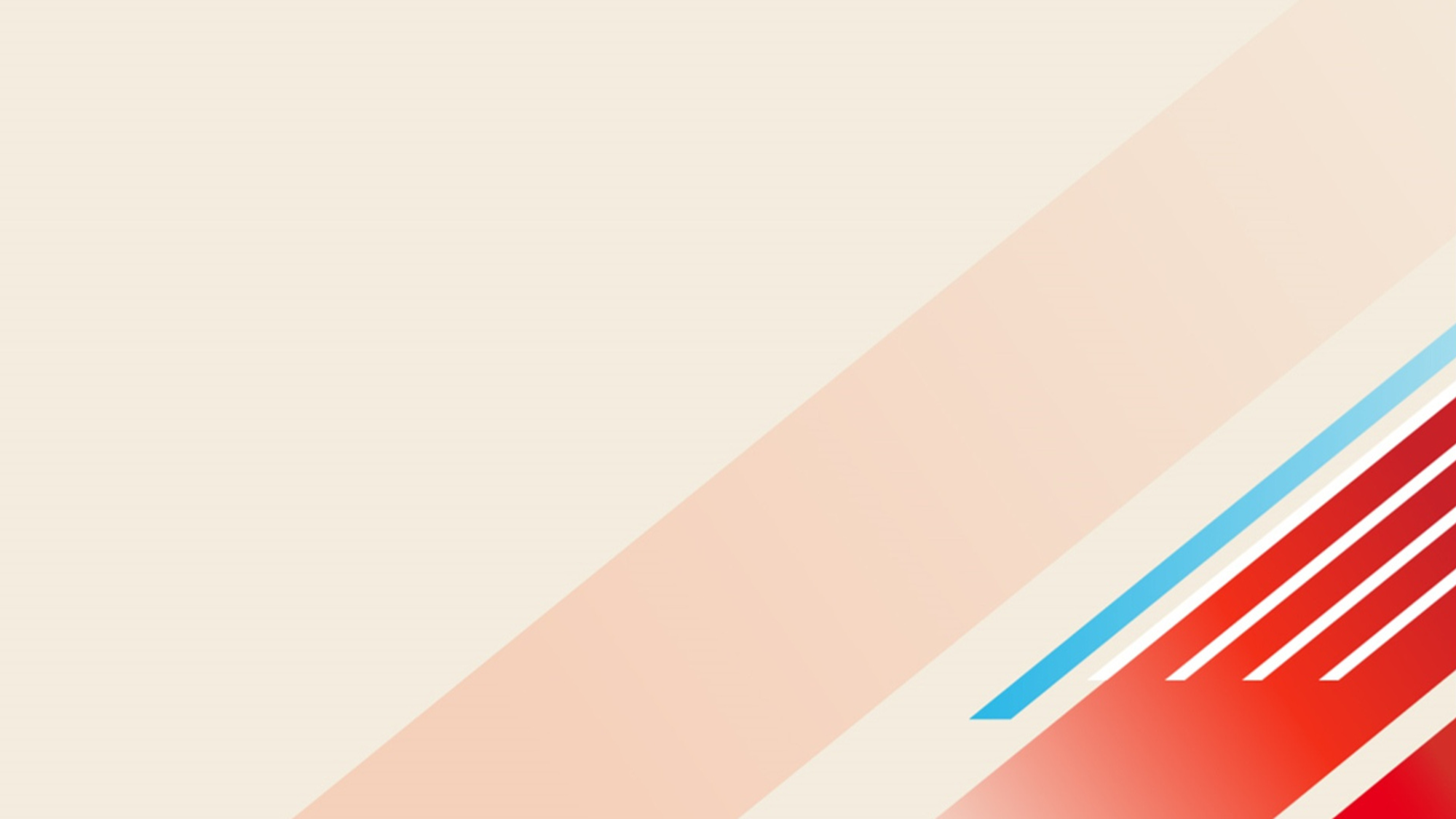 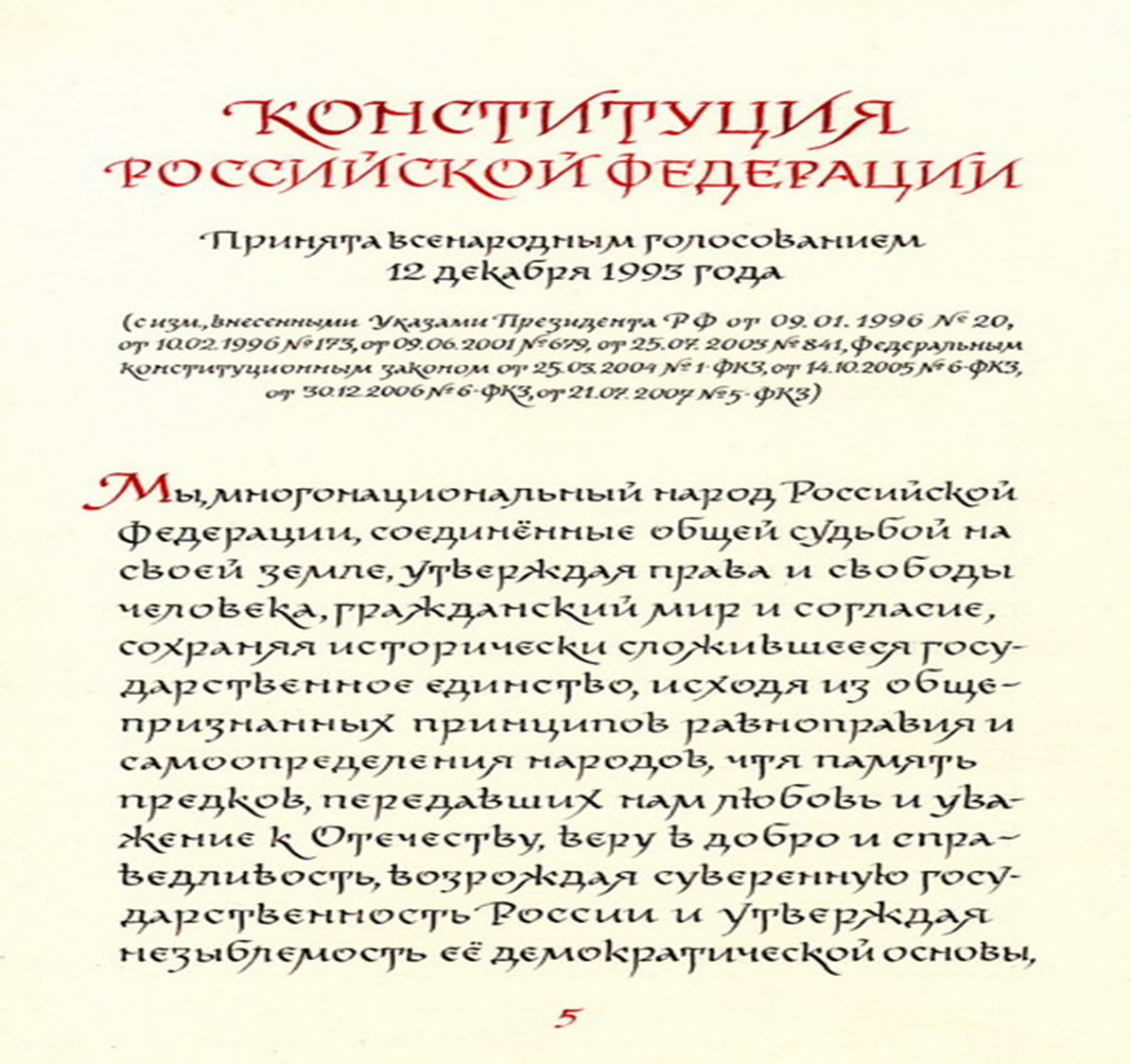 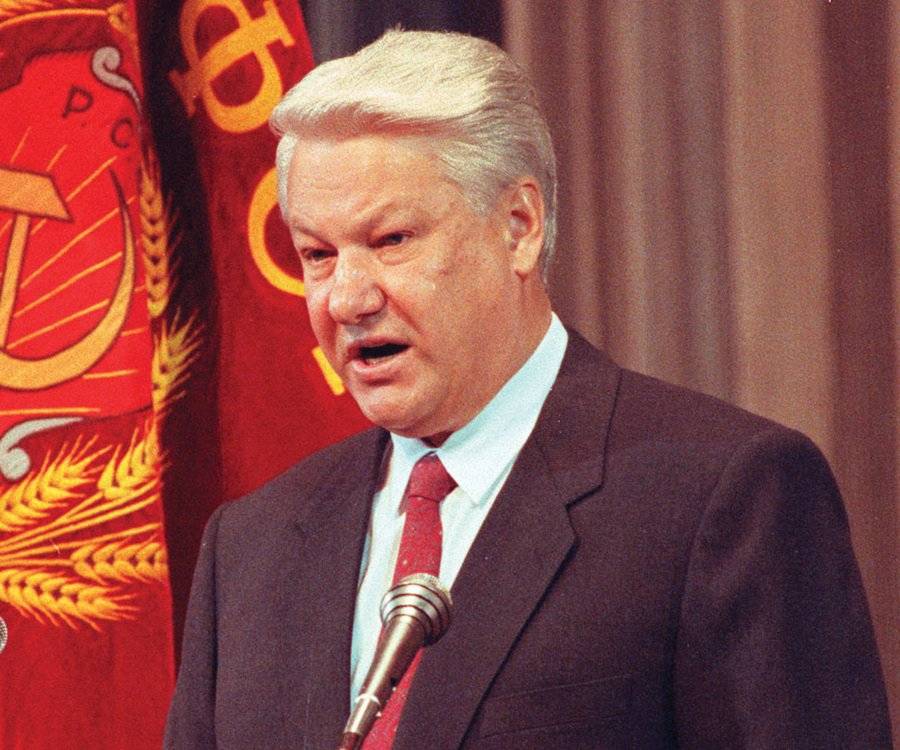 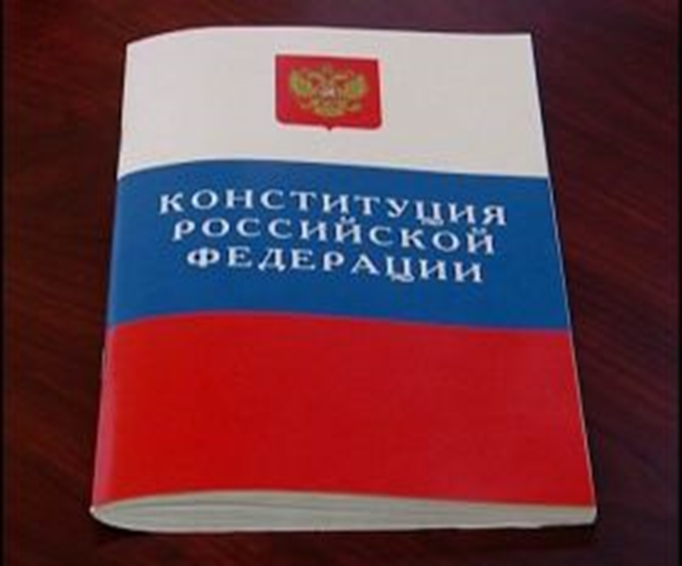 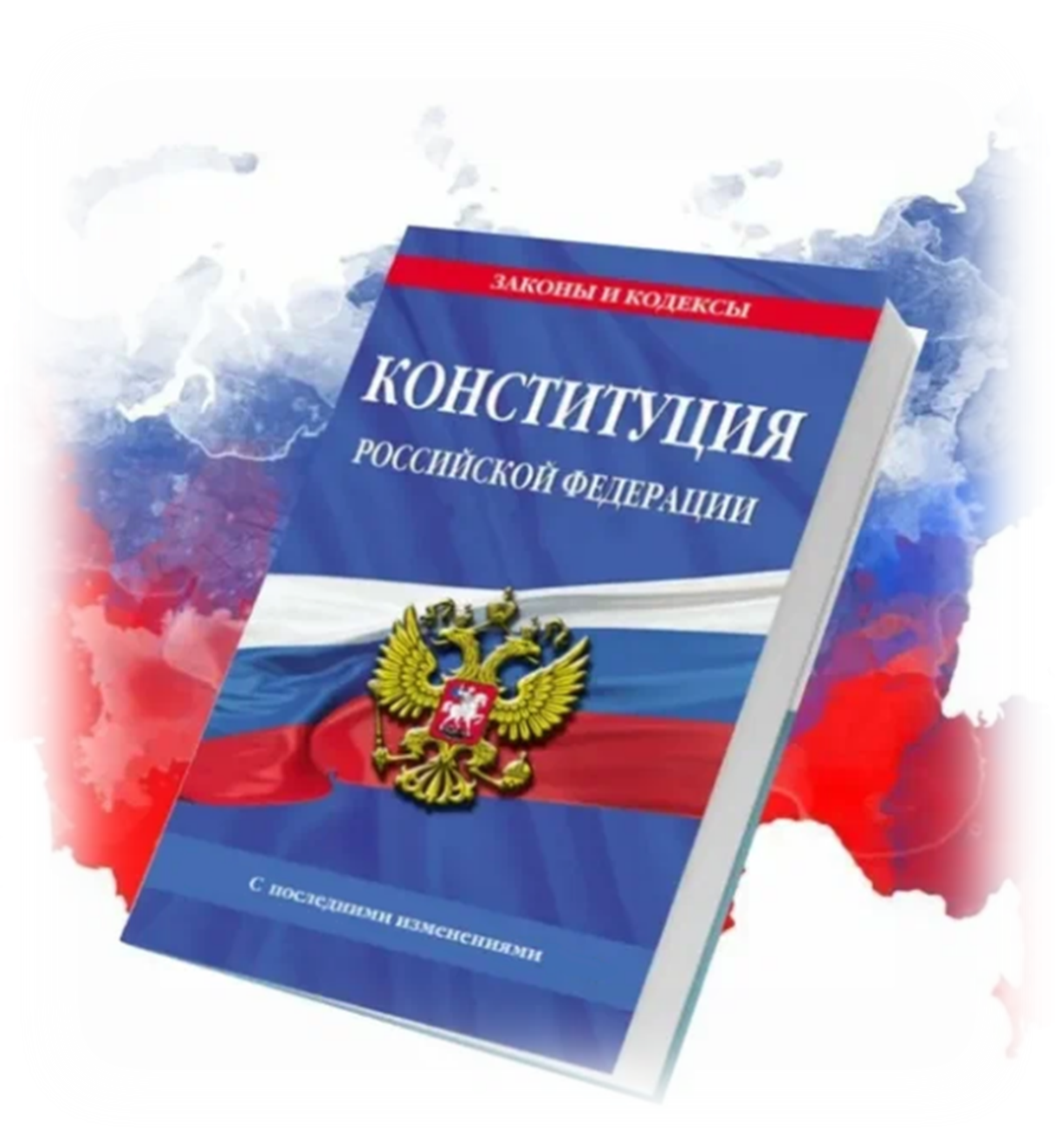 Поправки к Конституции России были предложены президентом Владимиром Путиным в послании Федеральному собранию 
15 января 2020 года и частично
 приняты 
в качестве Закона.
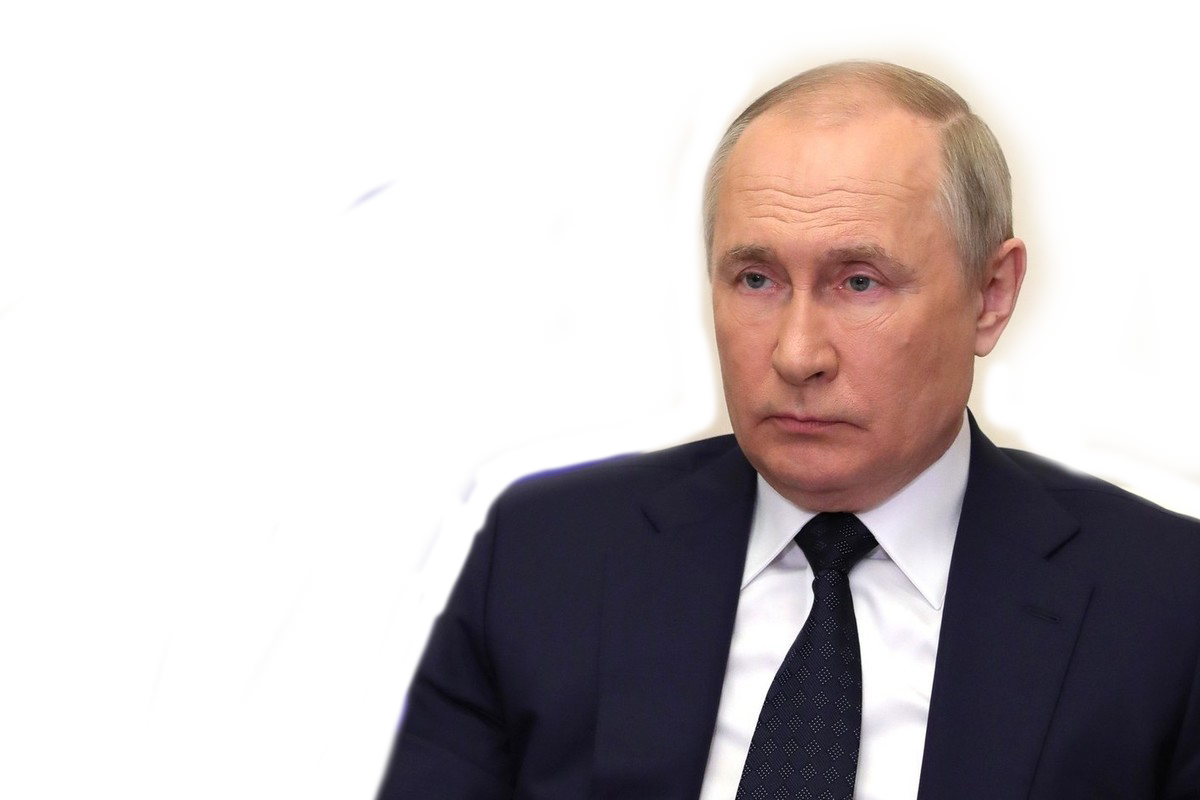 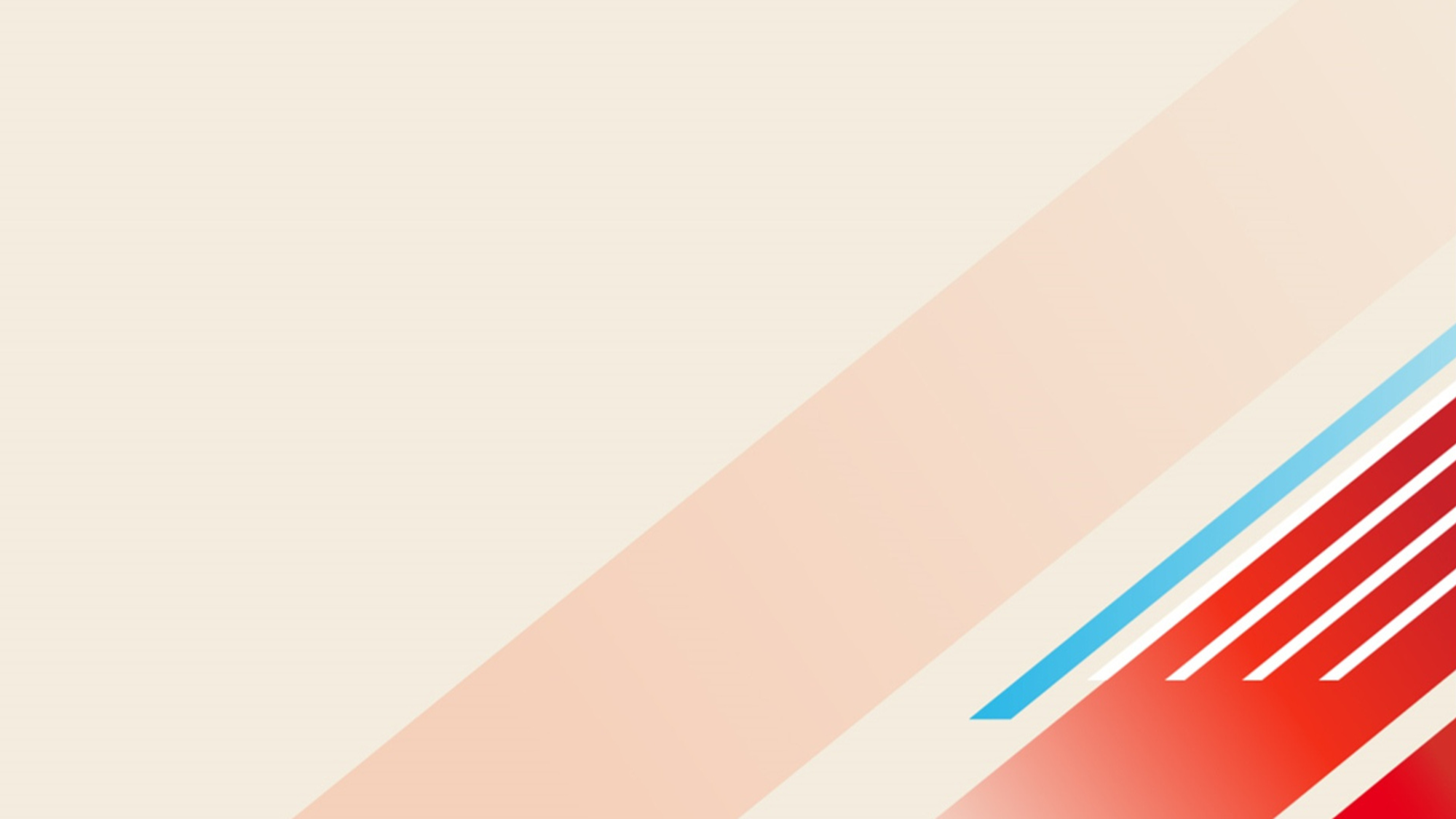 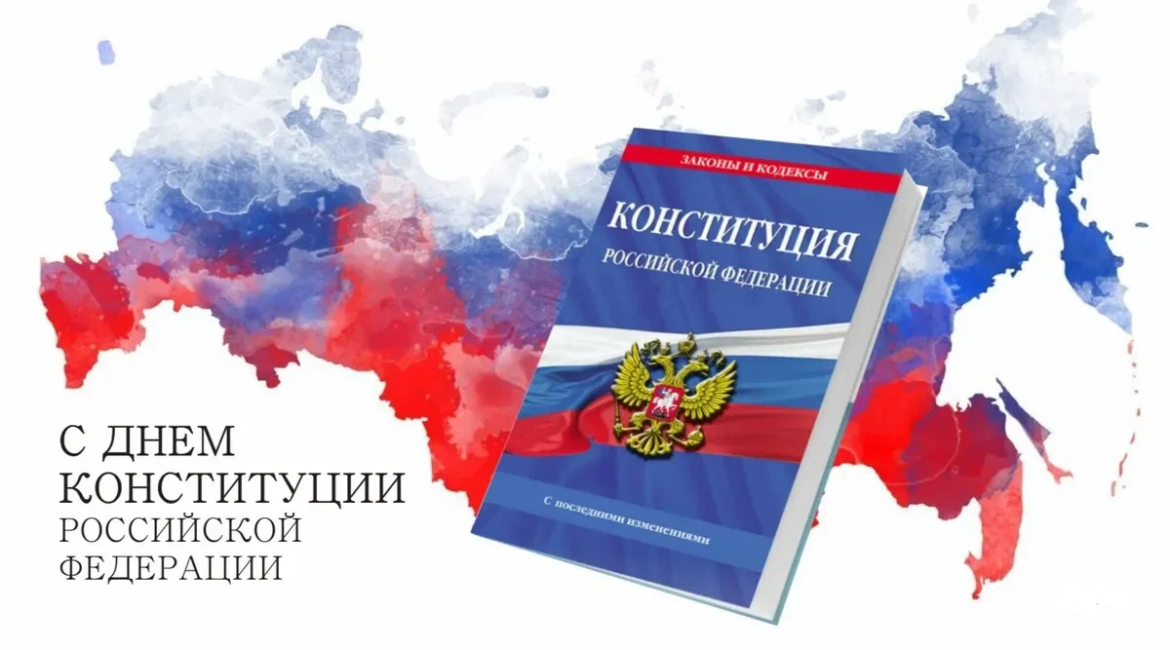 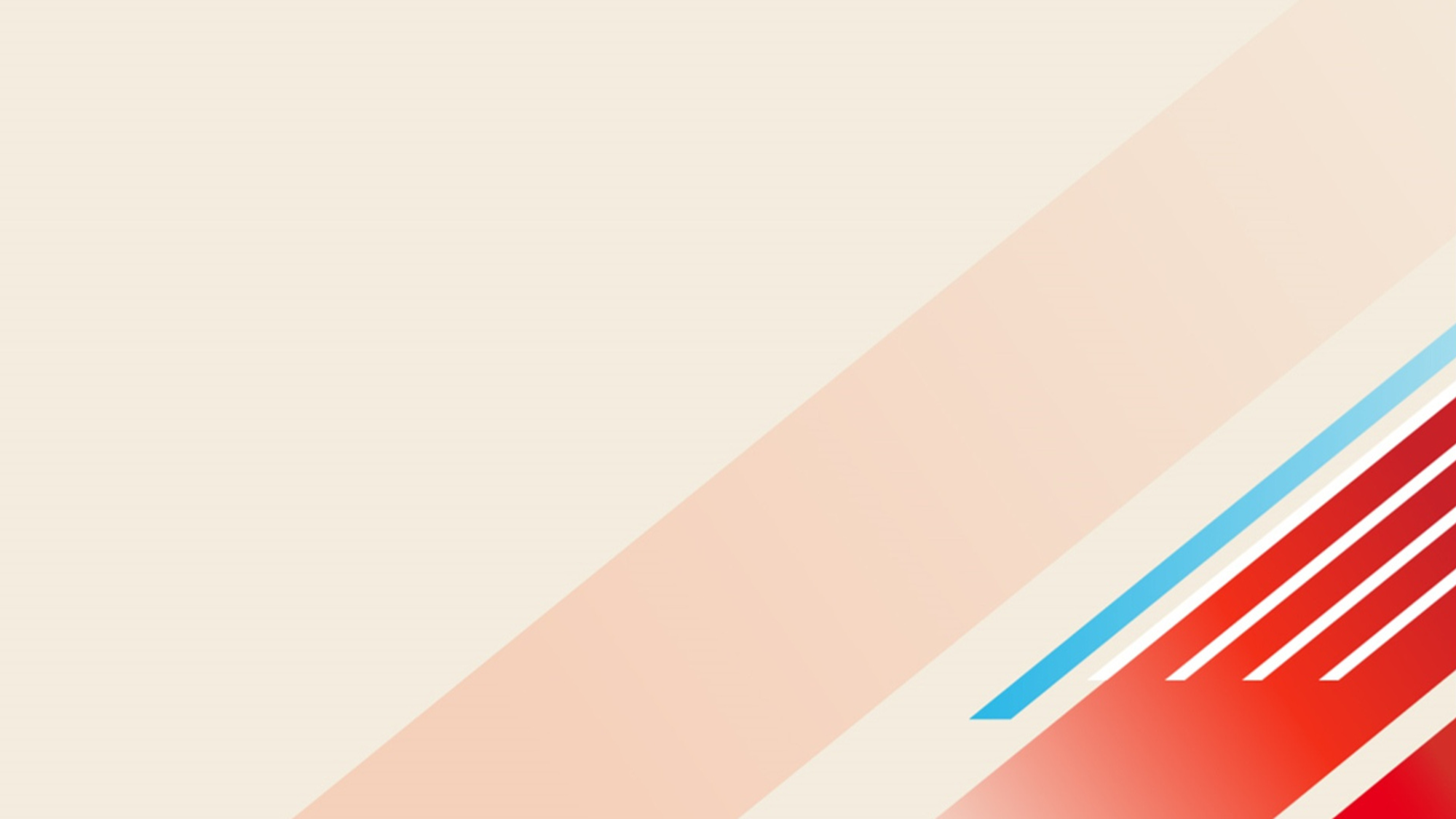 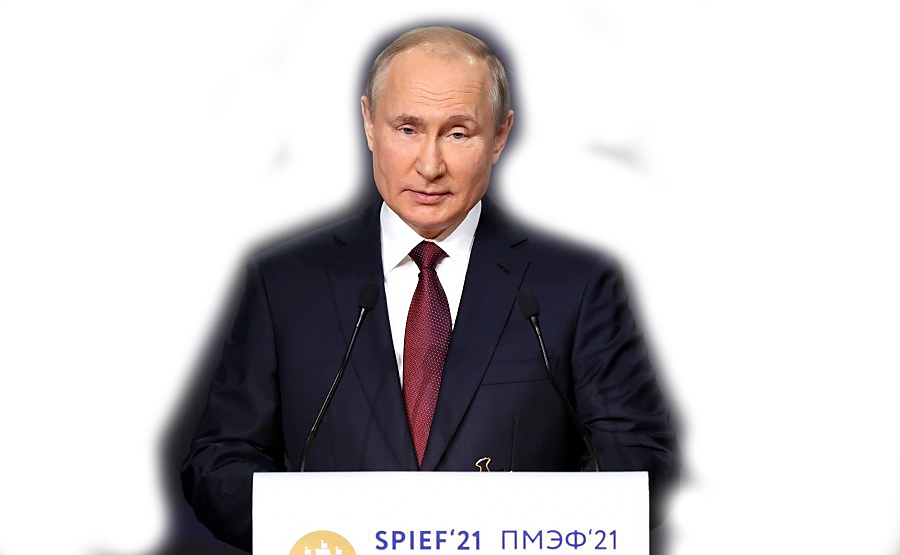 Поправки в Конституцию увеличивали полномочия президента России за счёт правительства и премьер-министра.
Был введён новый орган власти — 
Государственный совет
Что сказано в Конституции Российской Федерации?
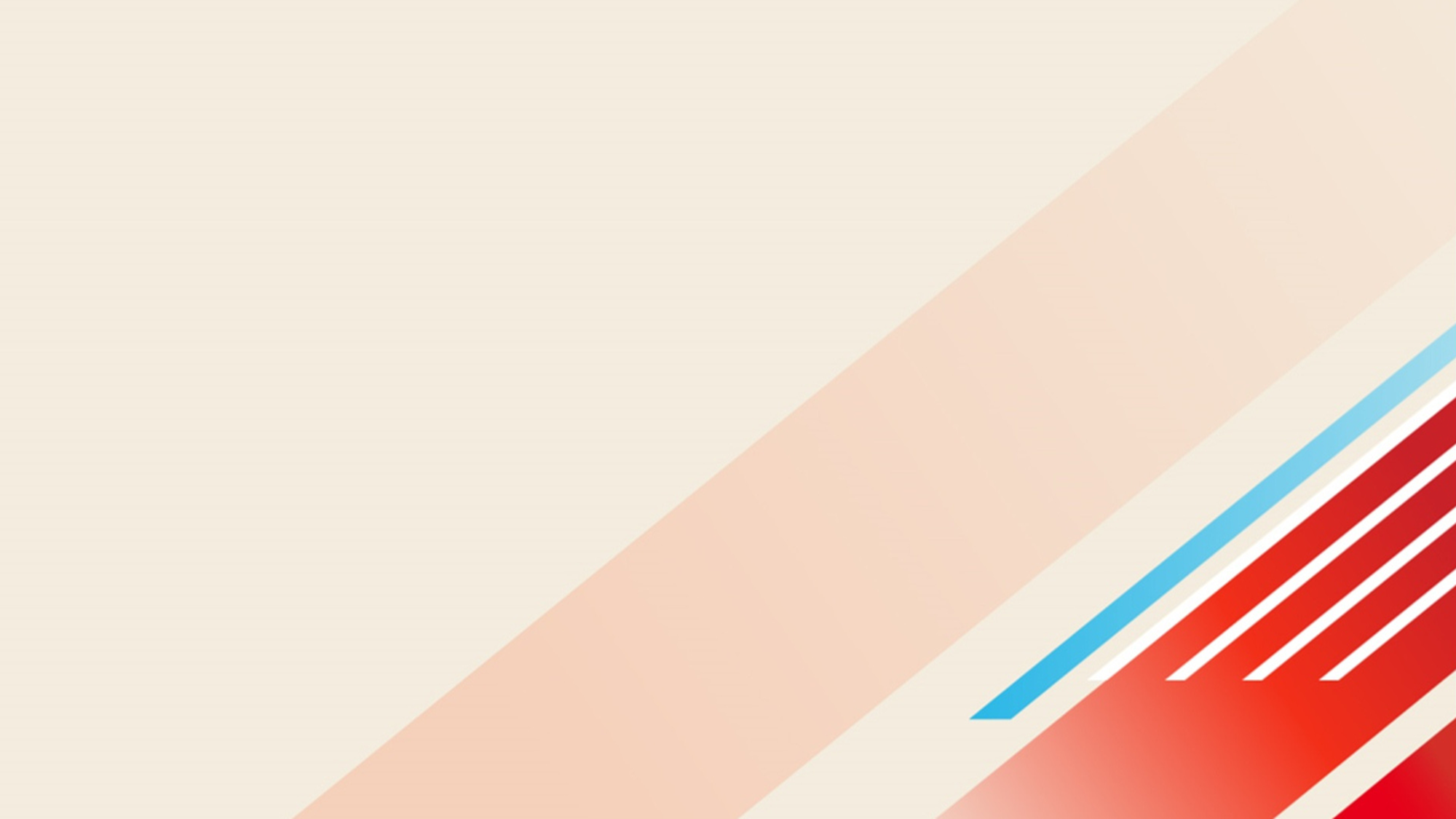 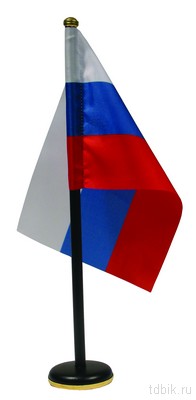 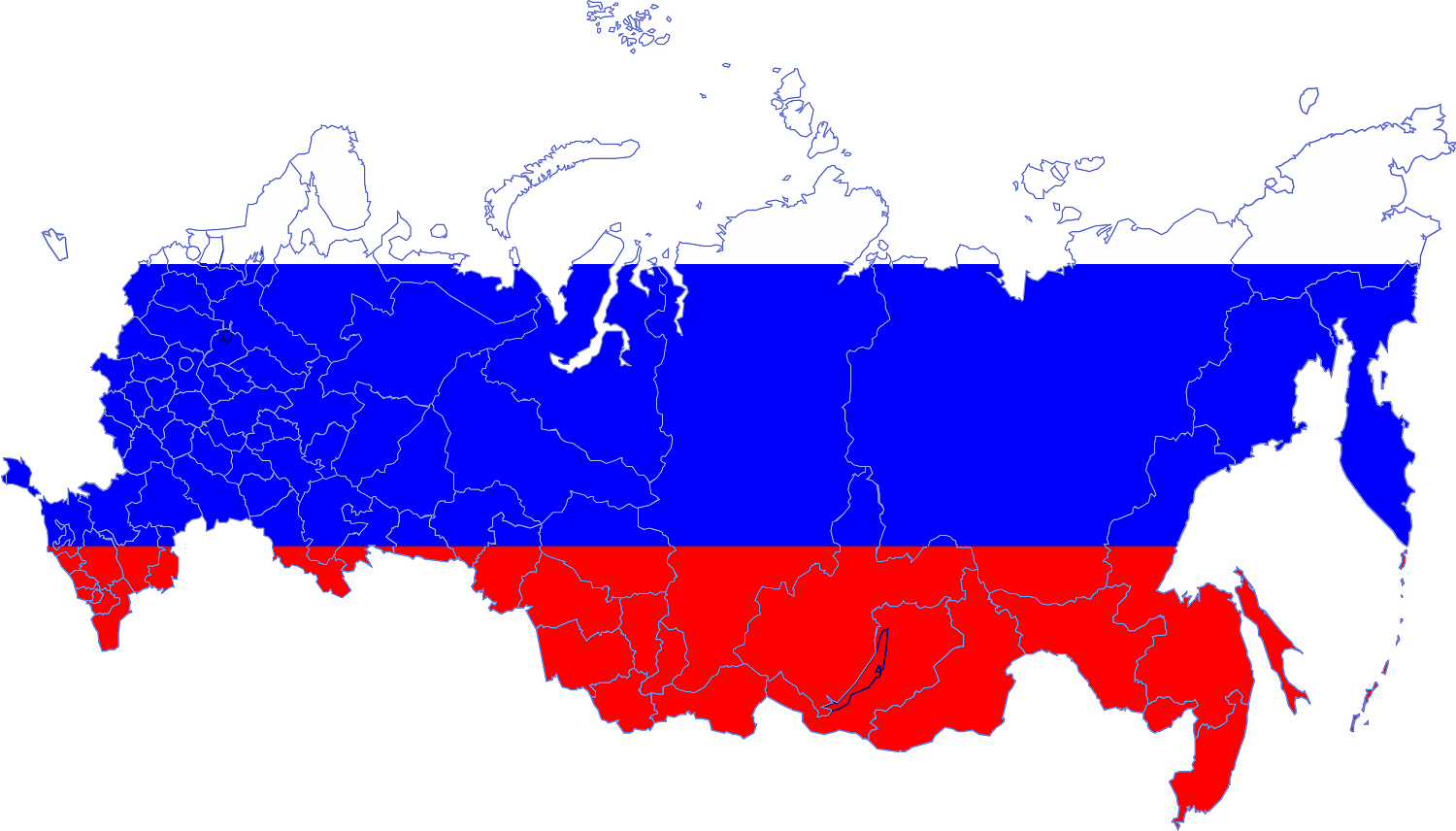 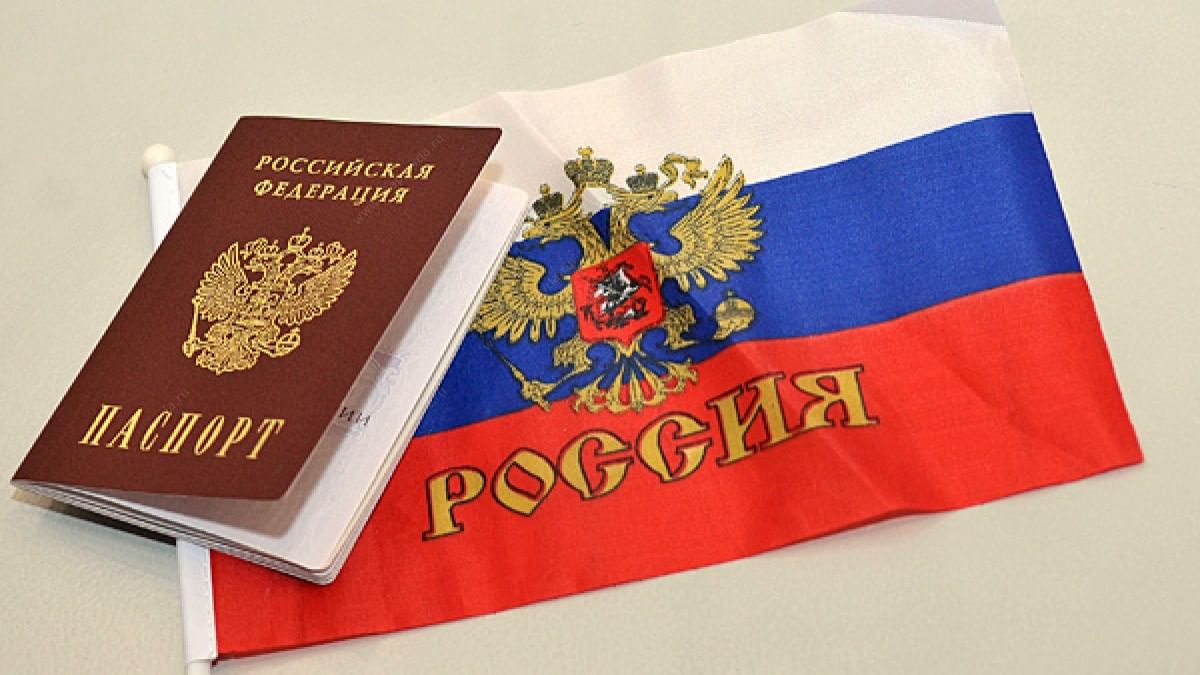 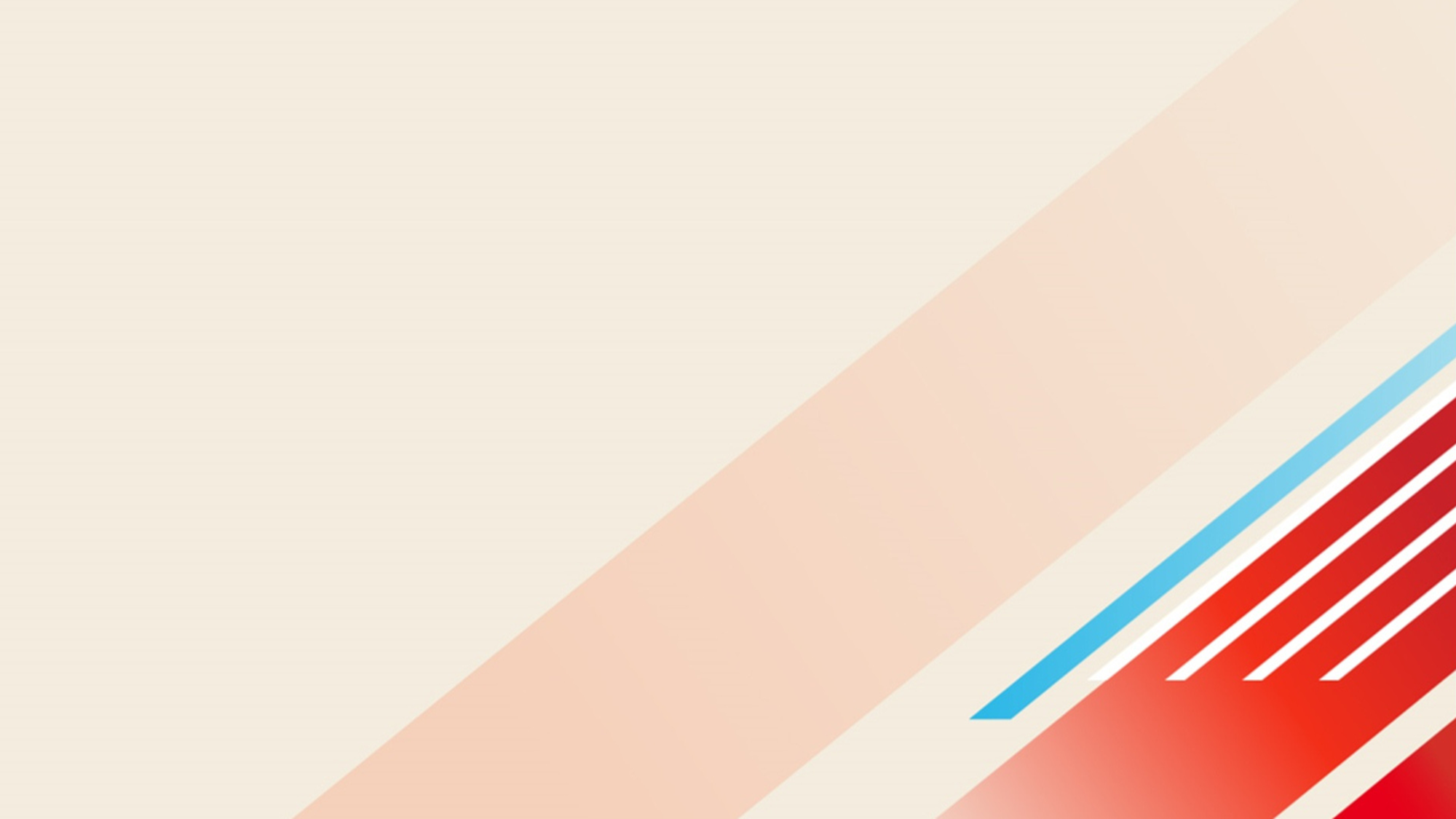 Гражданство – это устойчивая правовая и политическая связь человека с государством, политическая и правовая принадлежность лица к конкретному государству.
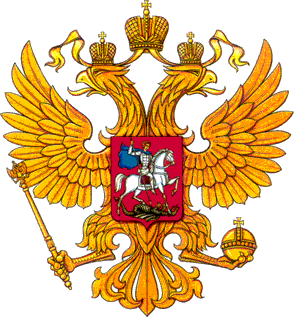 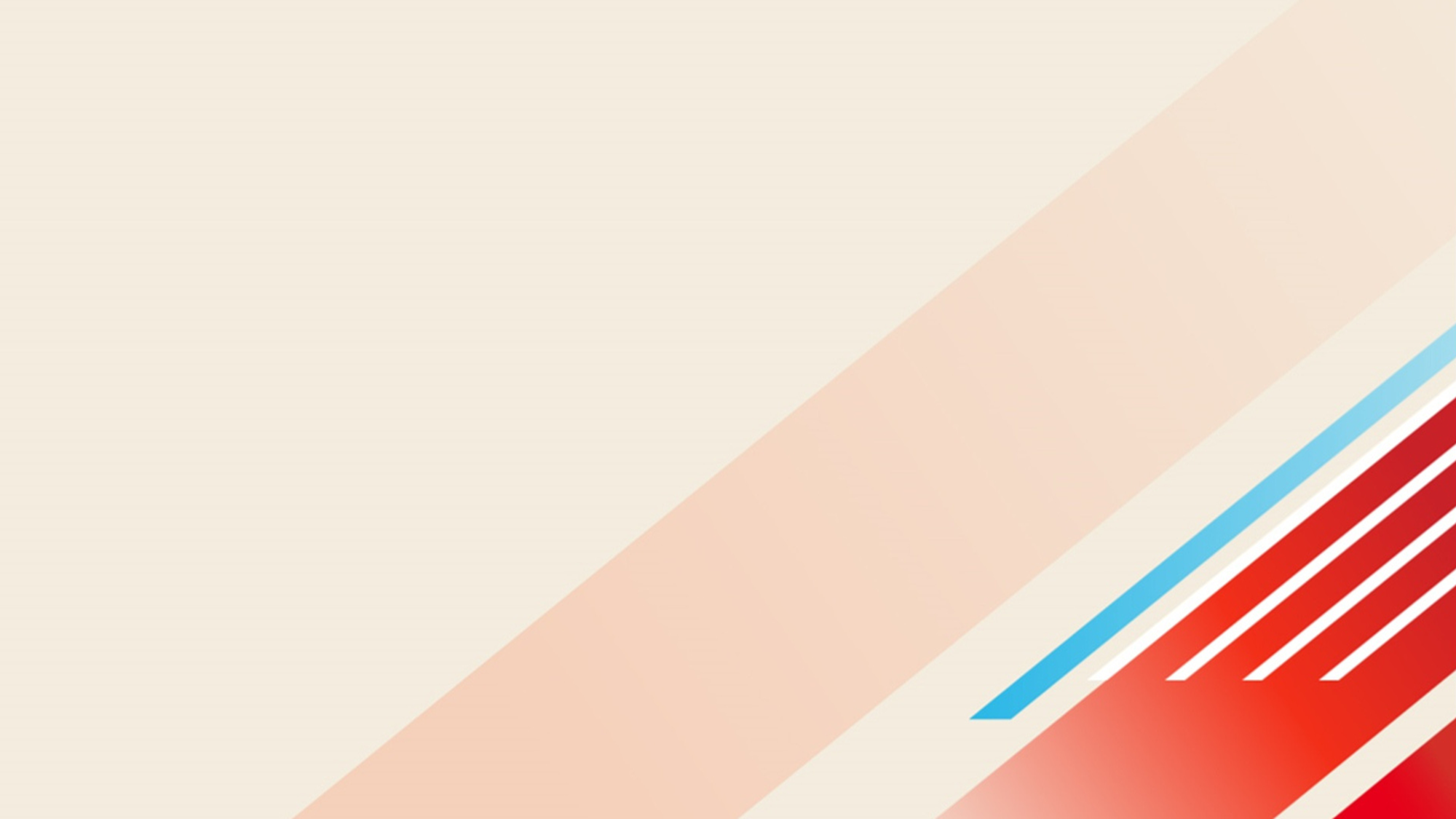 Государственные символы Российской Федерации – герб, флаг и гимн.
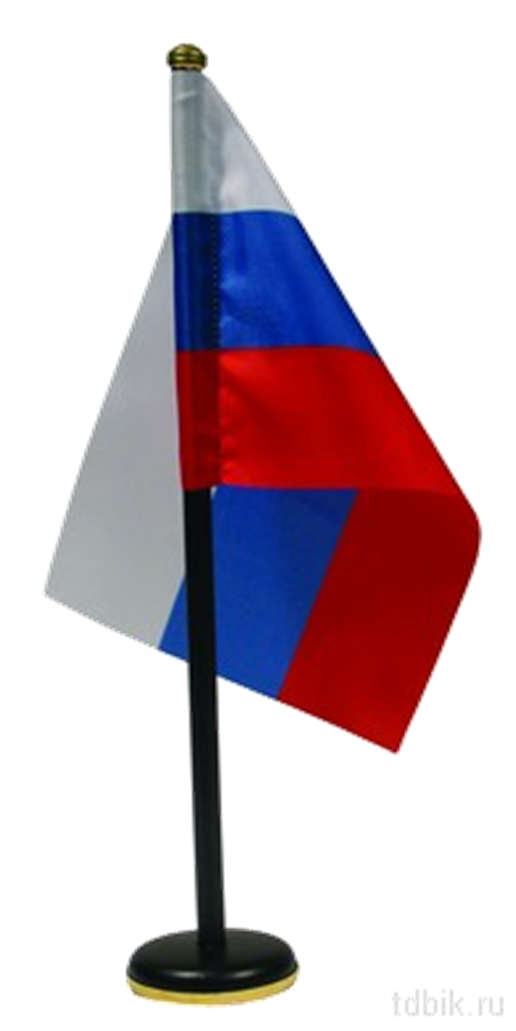 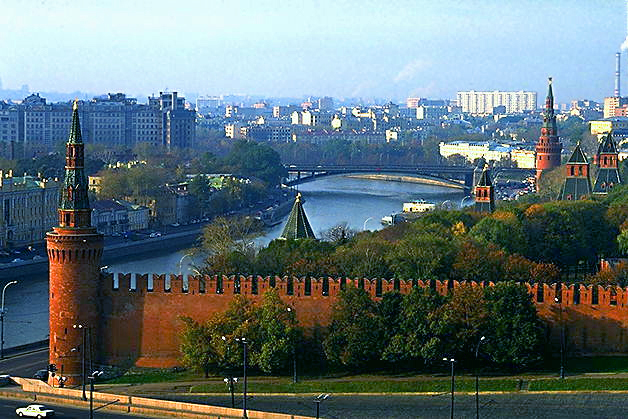 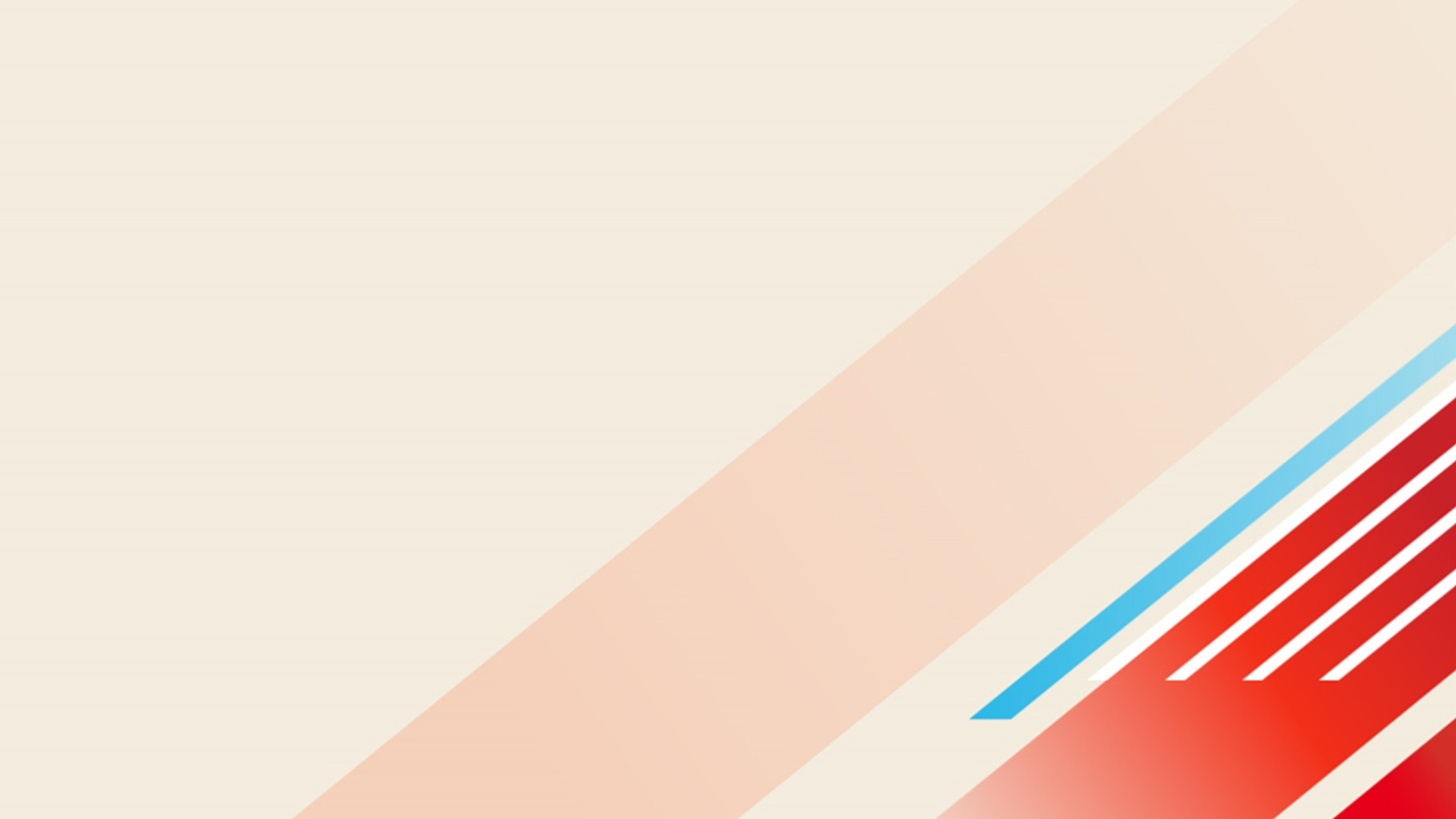 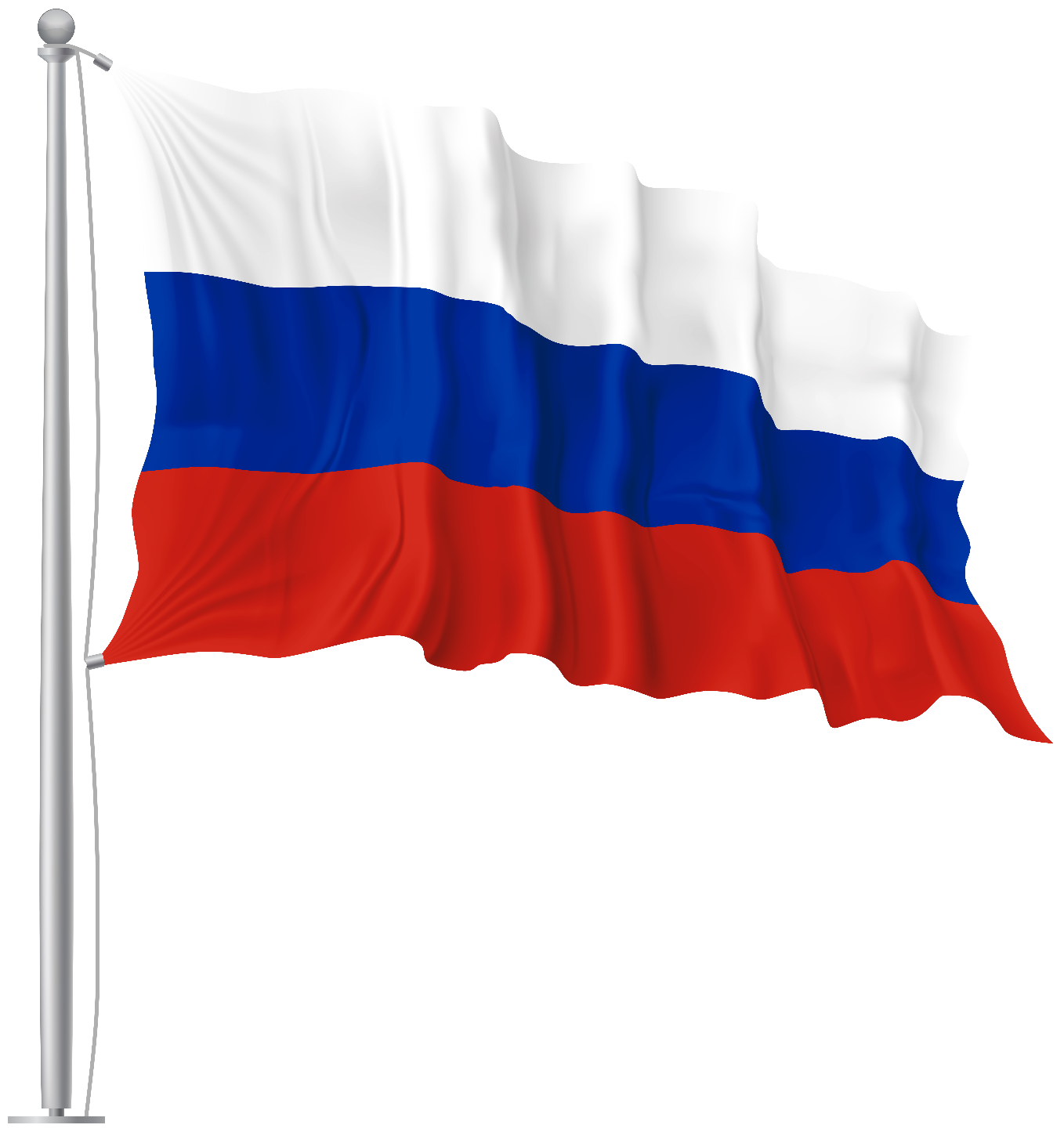 Современный государственный герб свидетельствует о том, что наша страна – независимое государство, а мы все – граждане новой, демократической России.
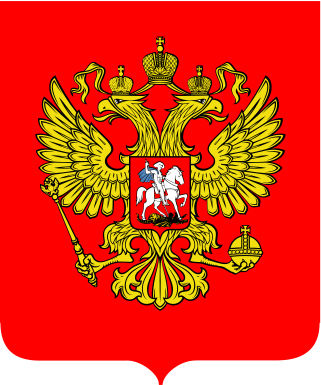 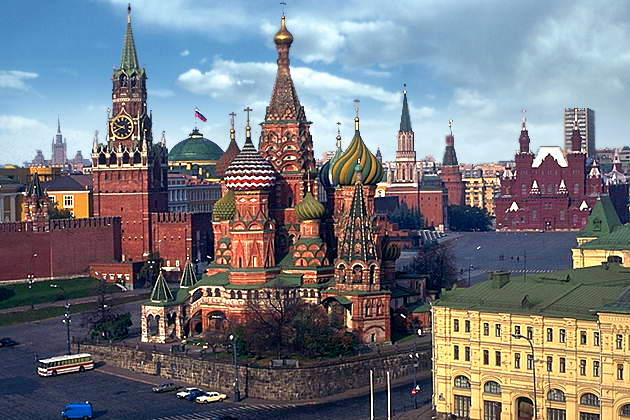 Флаг – наша святыня, и мы должны относиться к нему с уважением и почитанием.
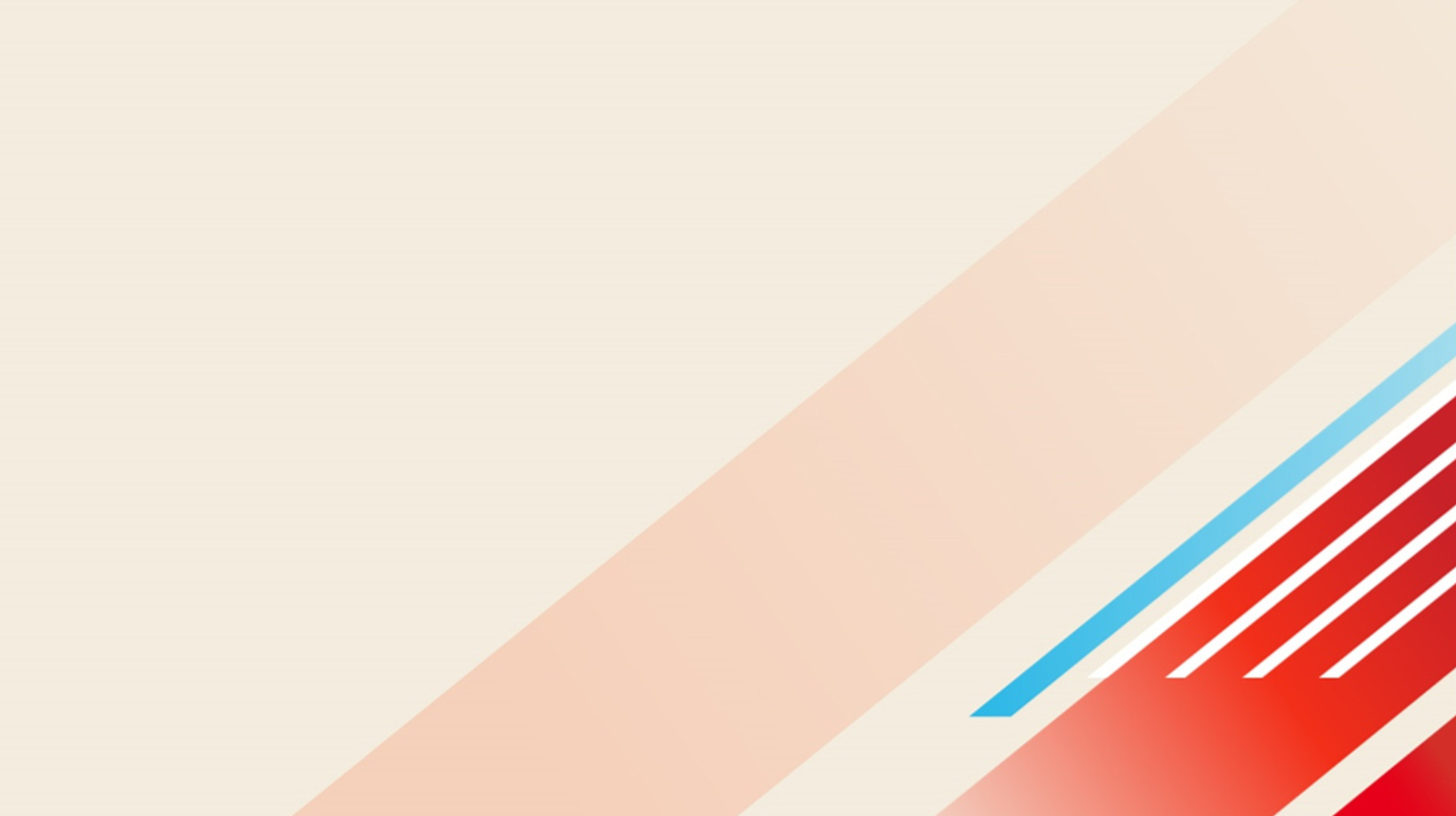 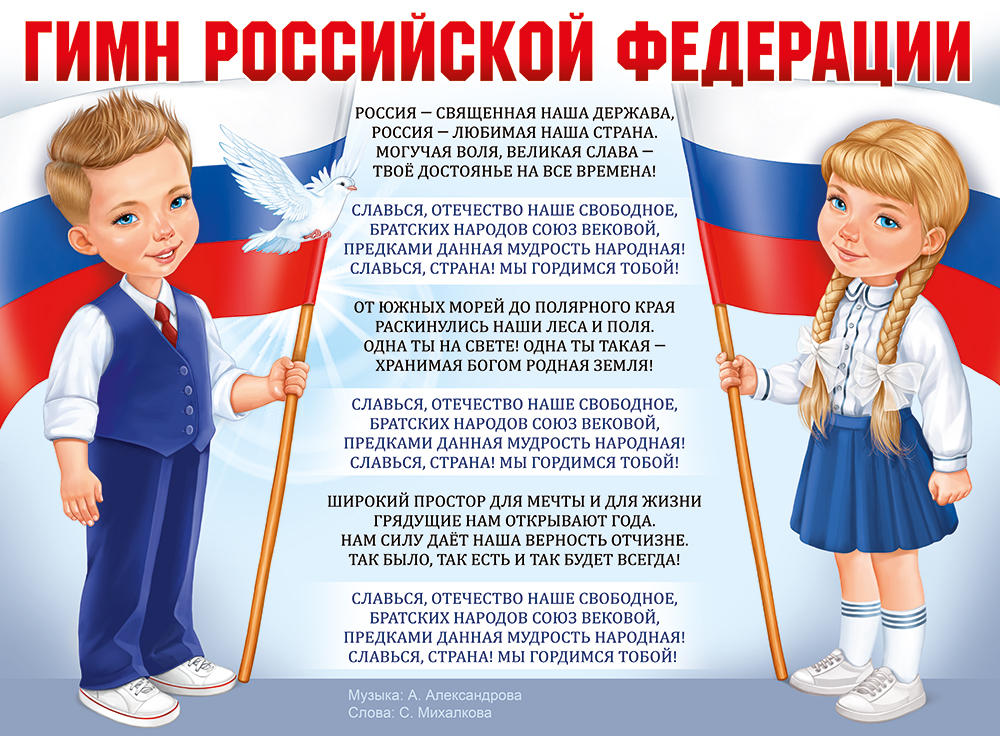 Гимн России
Музыка - Георгия Александрова, 
новый текст - Сергея Михалкова.
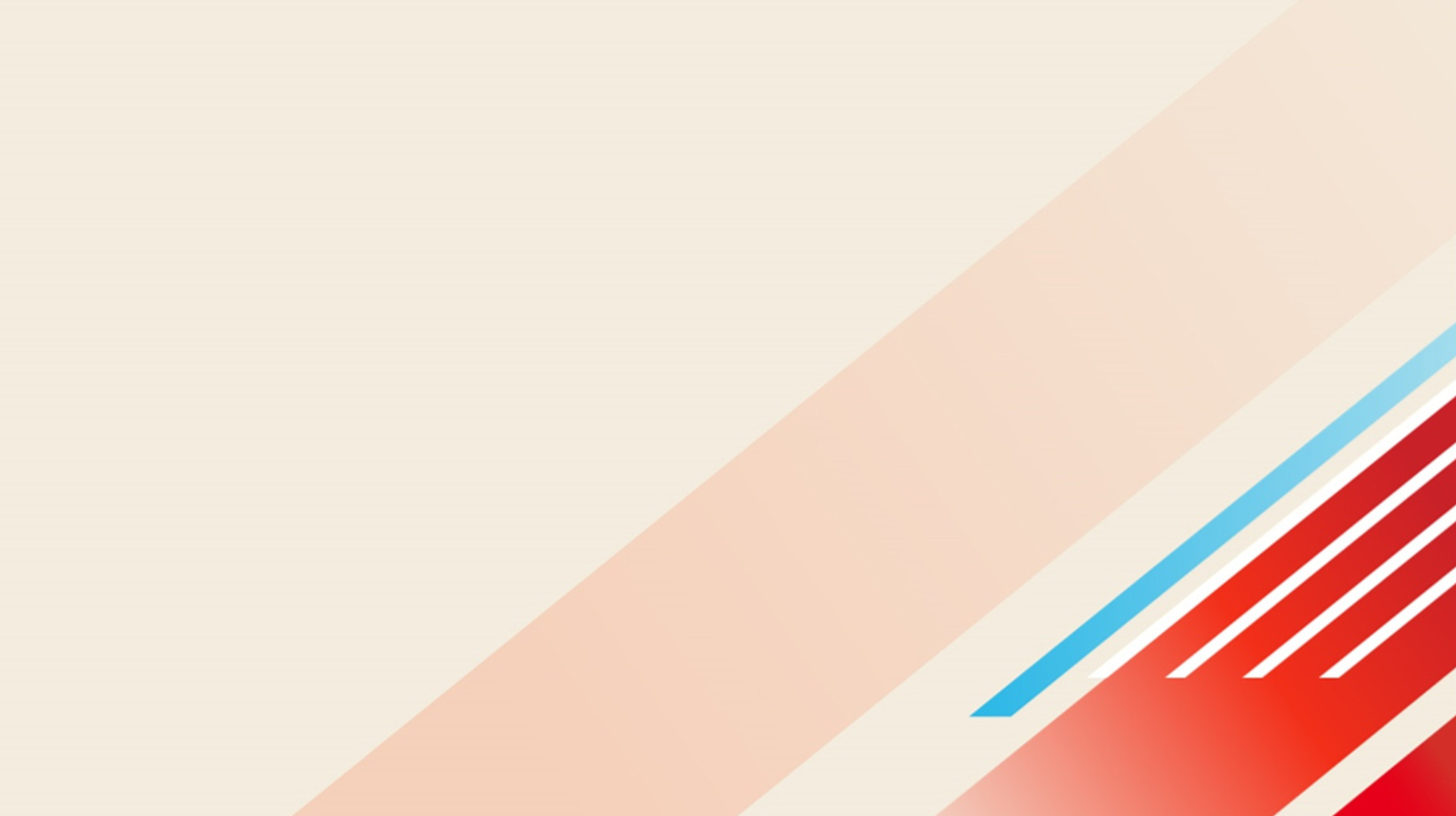 Наша Родина – Российская Федерация. 
Мы – граждане великой, многонациональной державы.
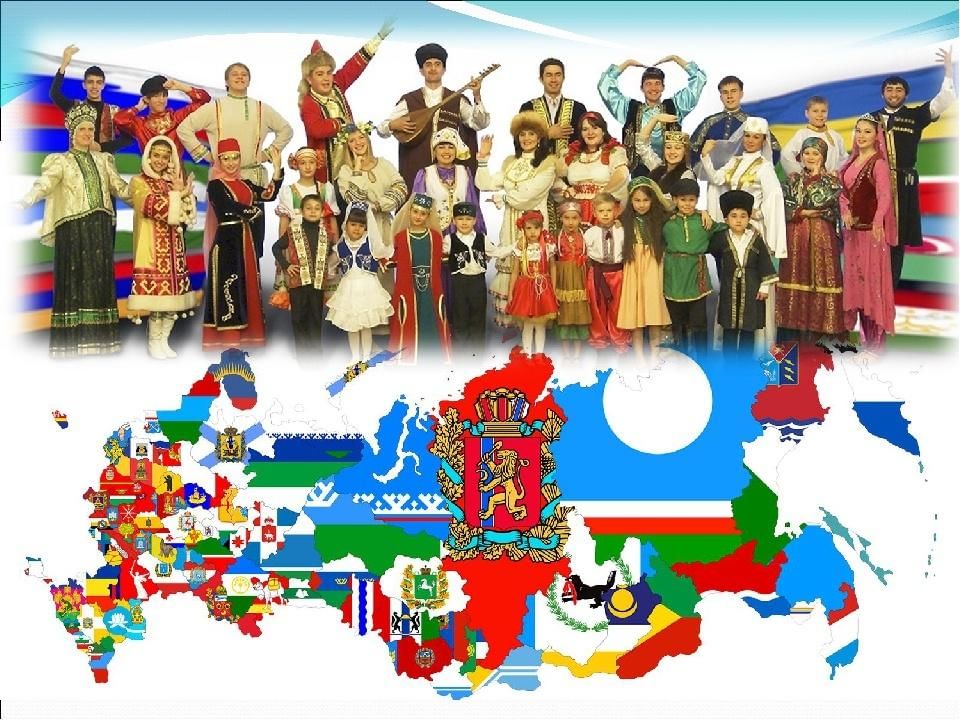 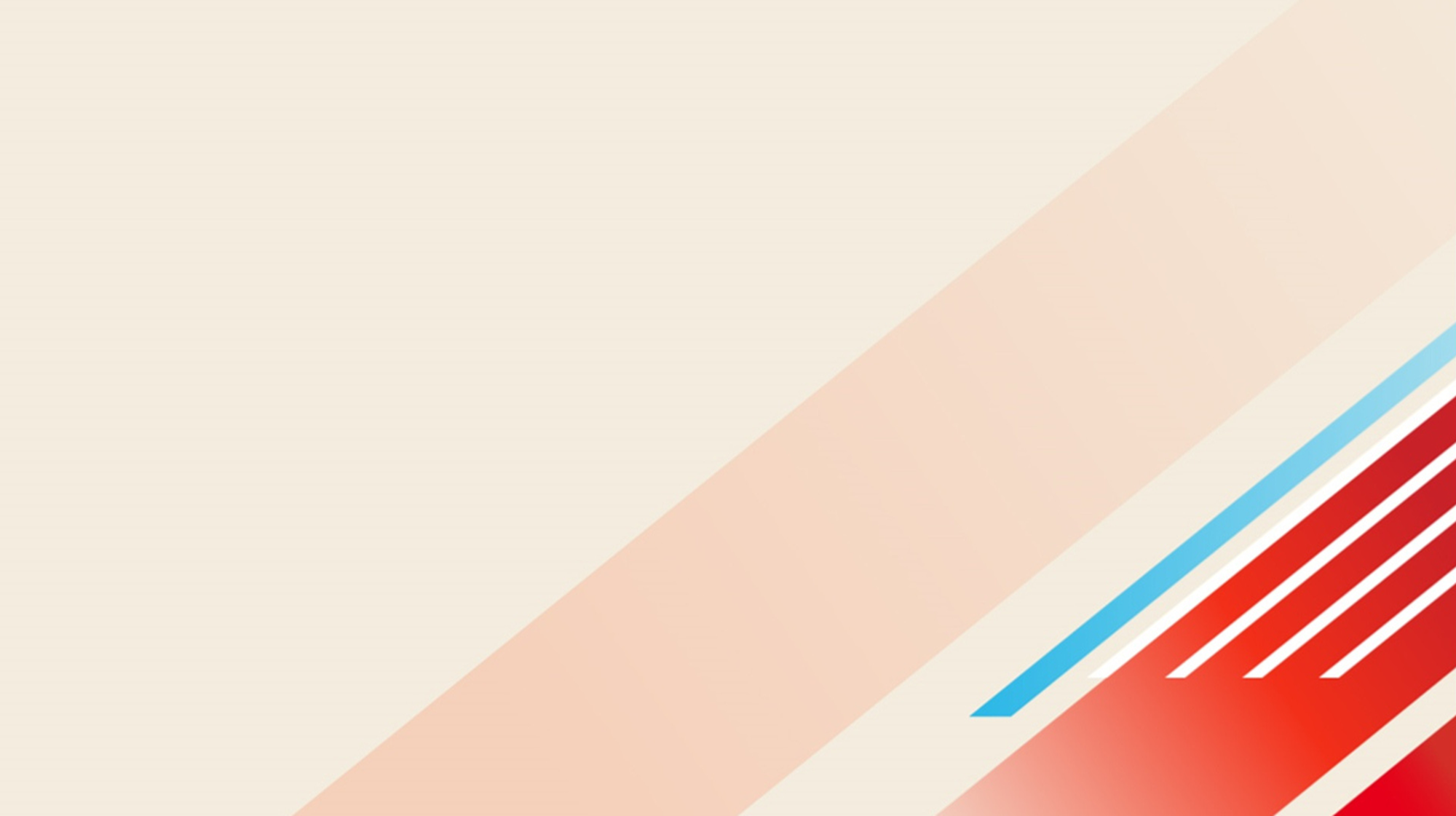 Невообразимая ширь полей, развесистые белоствольные березы, разливы рек, степей необъятный простор.
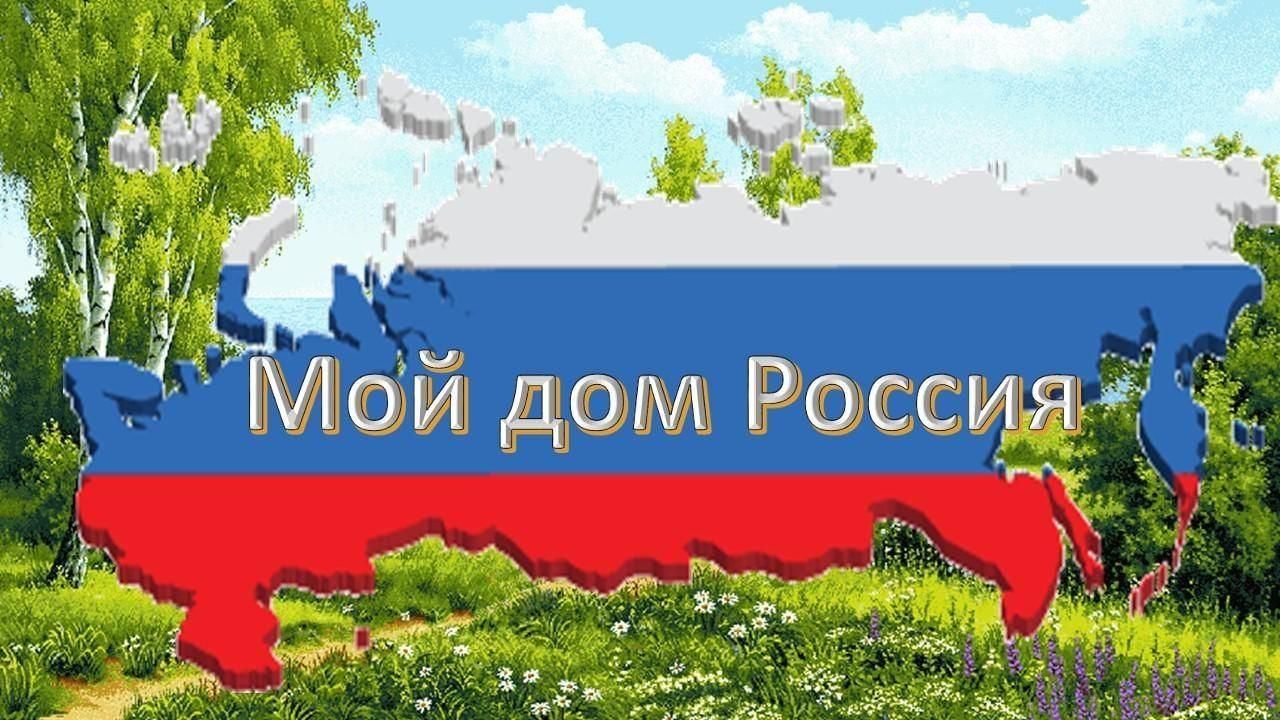 Это – Россия!
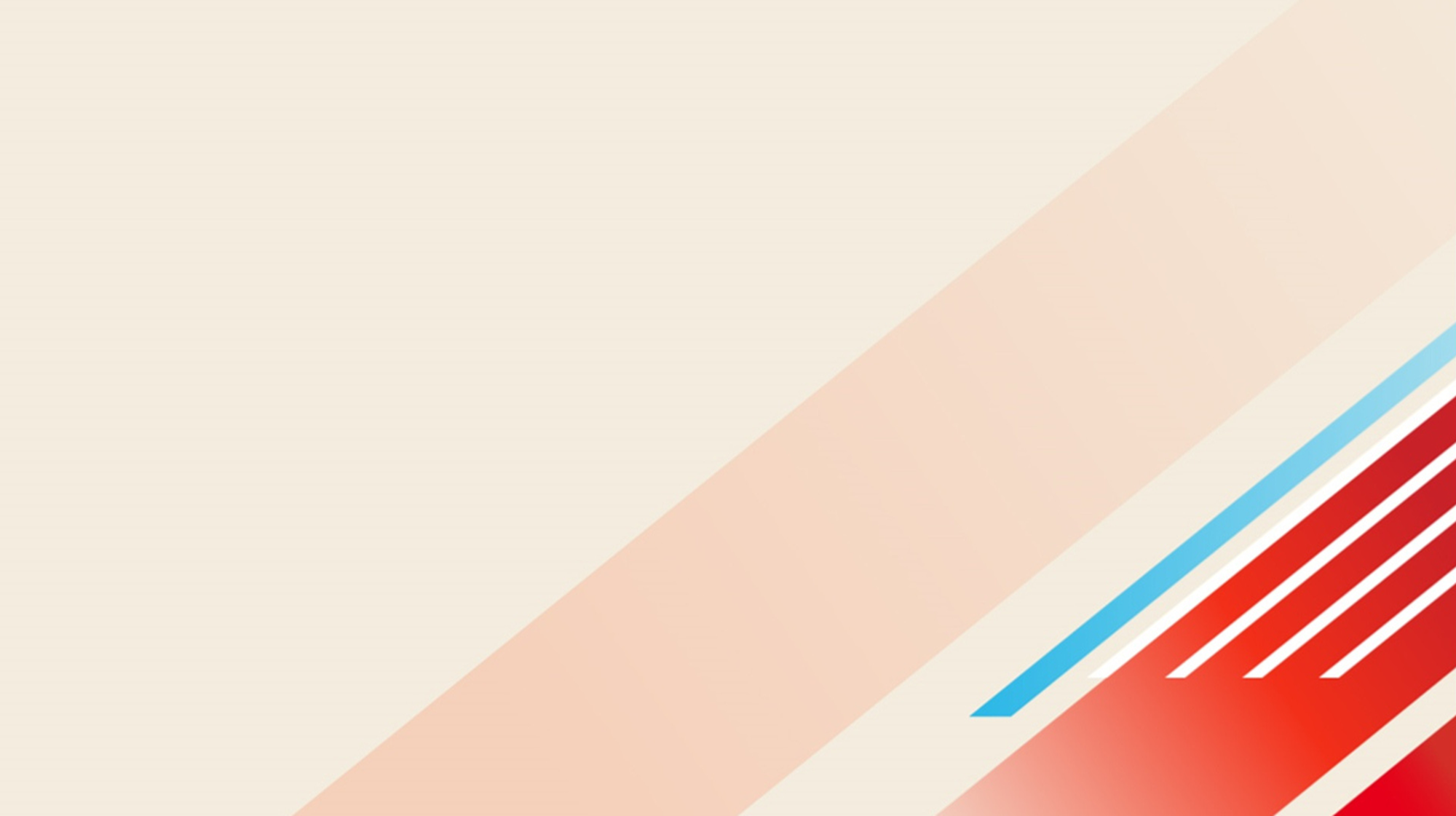 Конституция - это основной закон государства, выражающий волю и интересы народа в целом либо отдельных социальных слоев общества и закрепляющий в их интересах важнейшие начала общественного строя и государственной организации соответствующей страны.
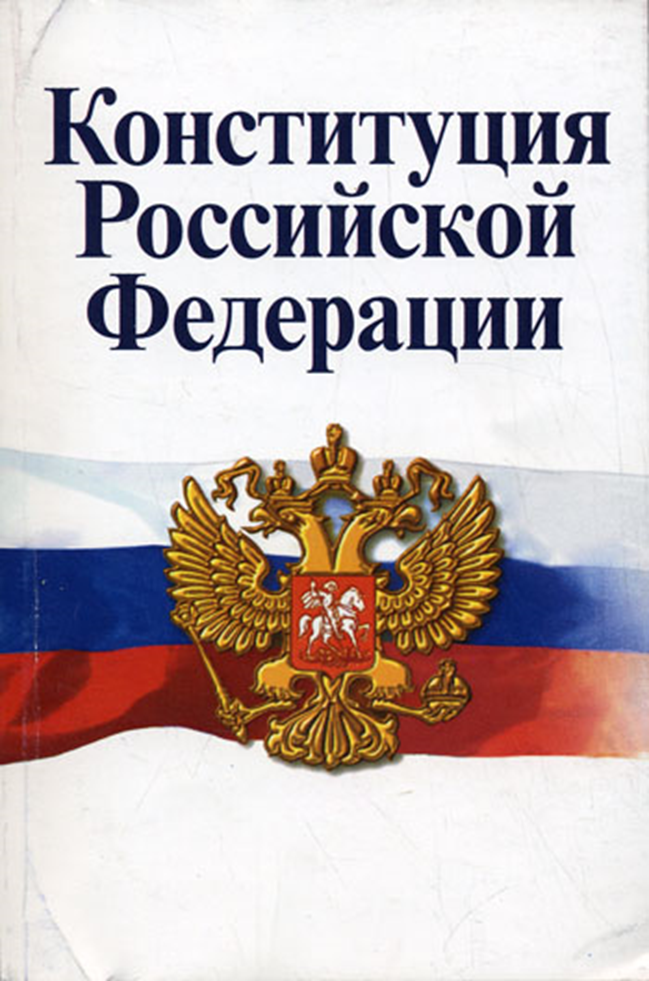 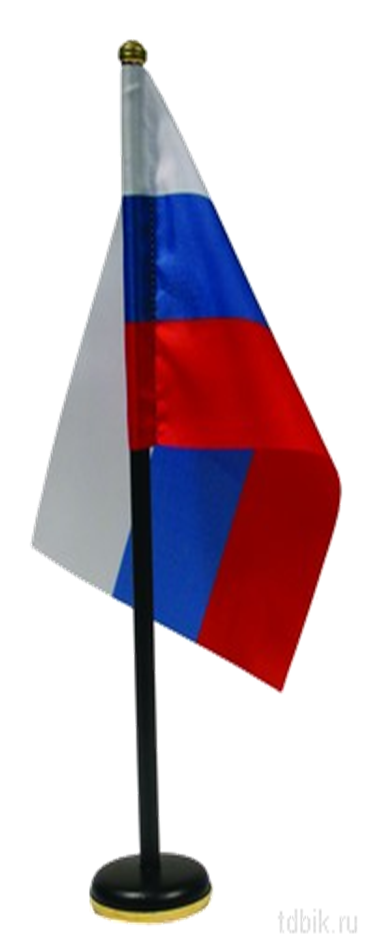 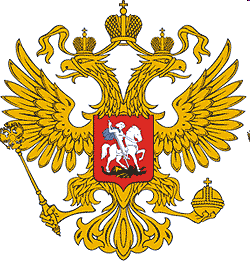 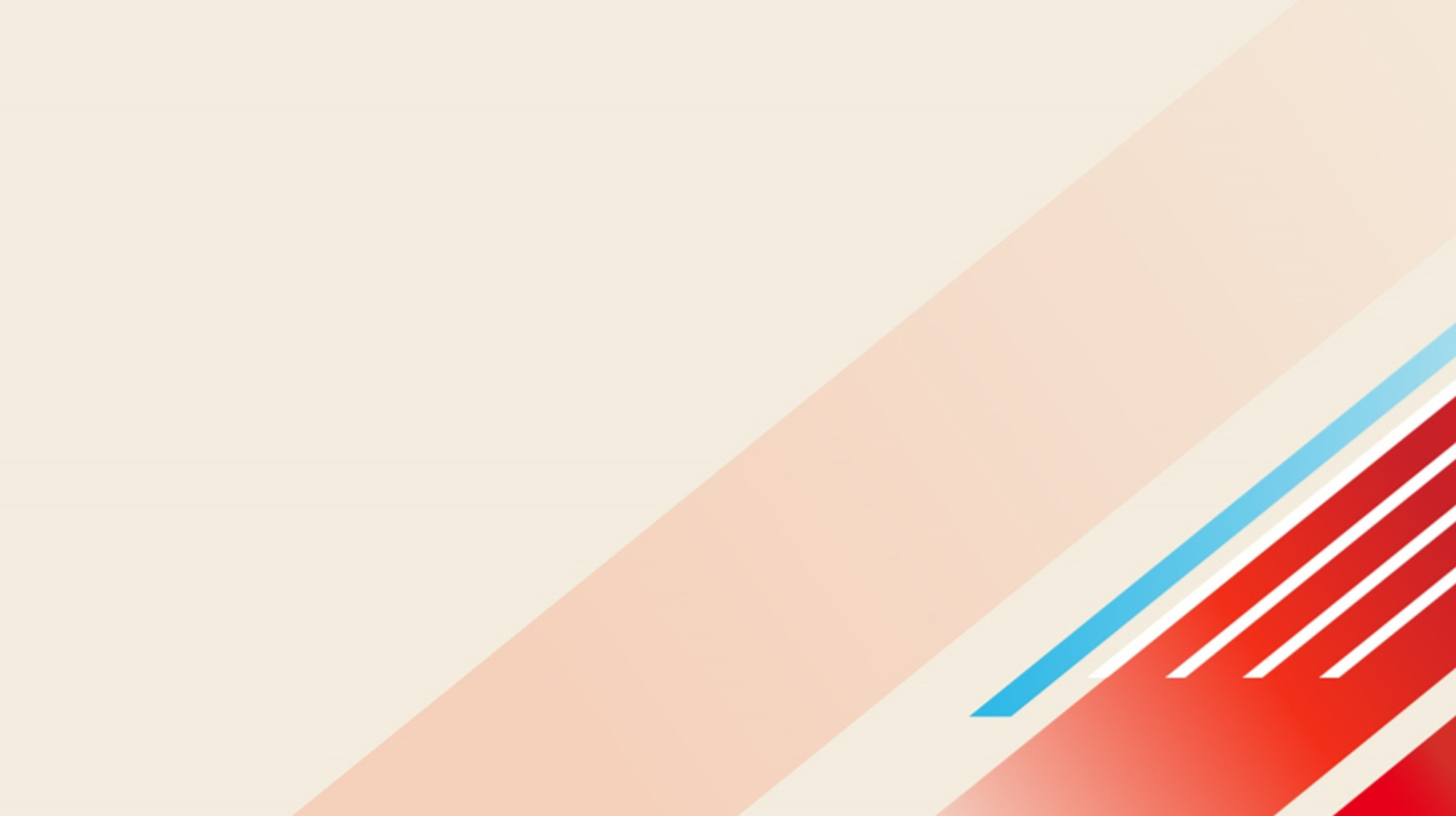 Главные вопросы содержания конституции - о власти, формах собственности, положении личности, устройстве государства. Конституционные нормы являются основополагающими для деятельности государственных органов, политических партий и иных общественных объединений, должностных лиц, граждан данной страны и пребывающих на ее территории иностранцев.
Органы государственной власти
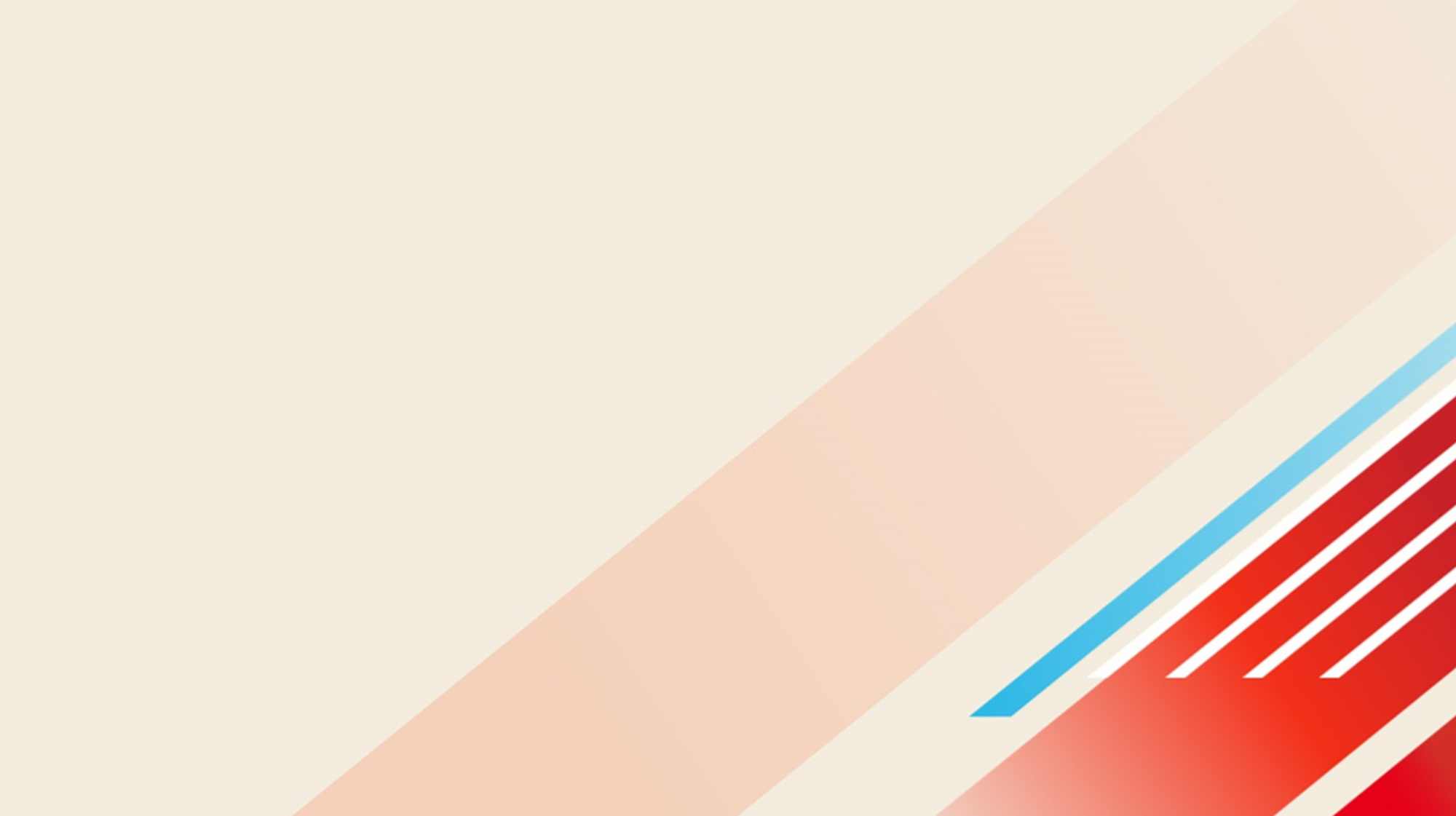 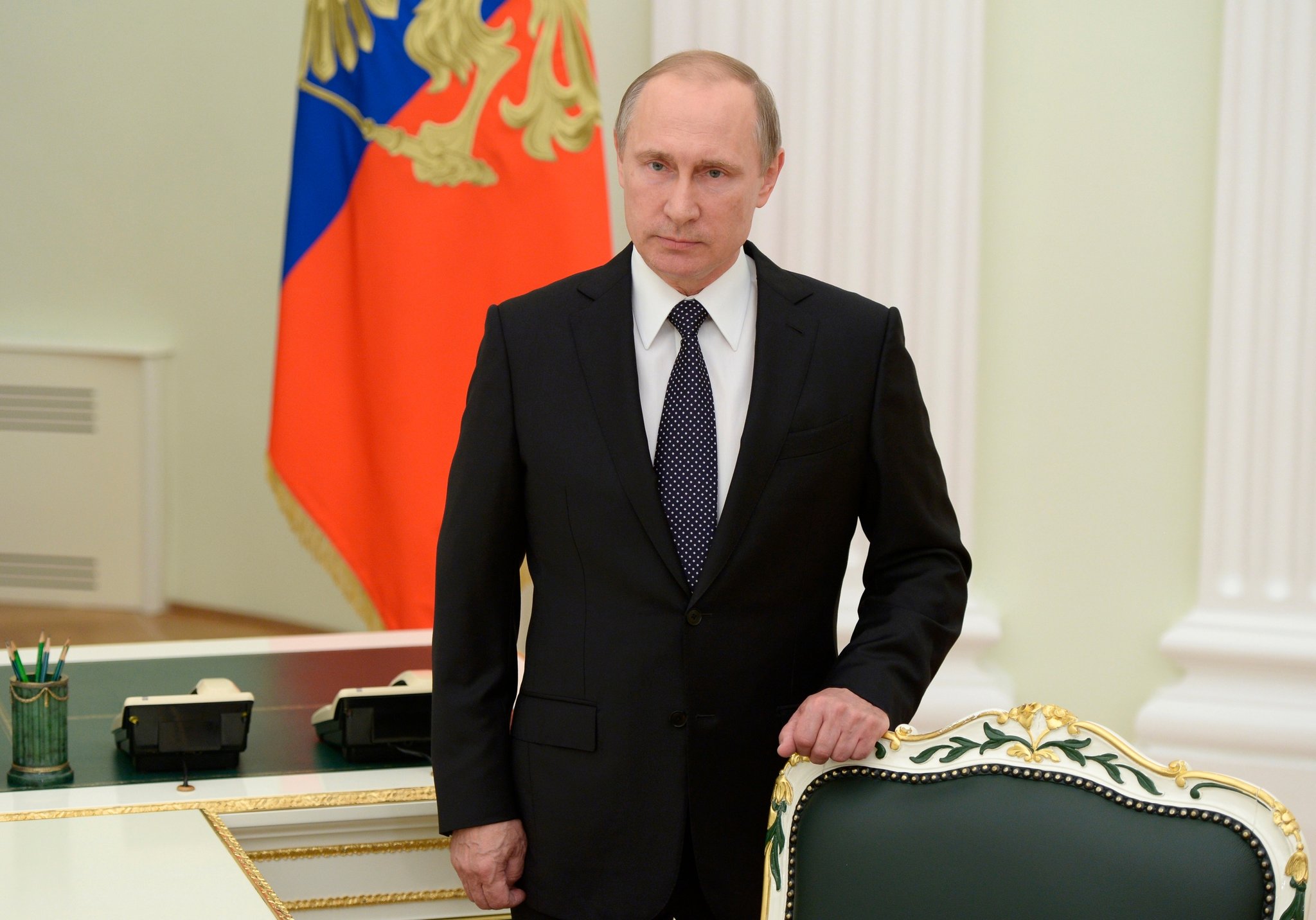 Президент;
Законодательное собрание -  
   Федеральное собрание;
Исполнительная власть – 
   Правительство;
Судебная власть.
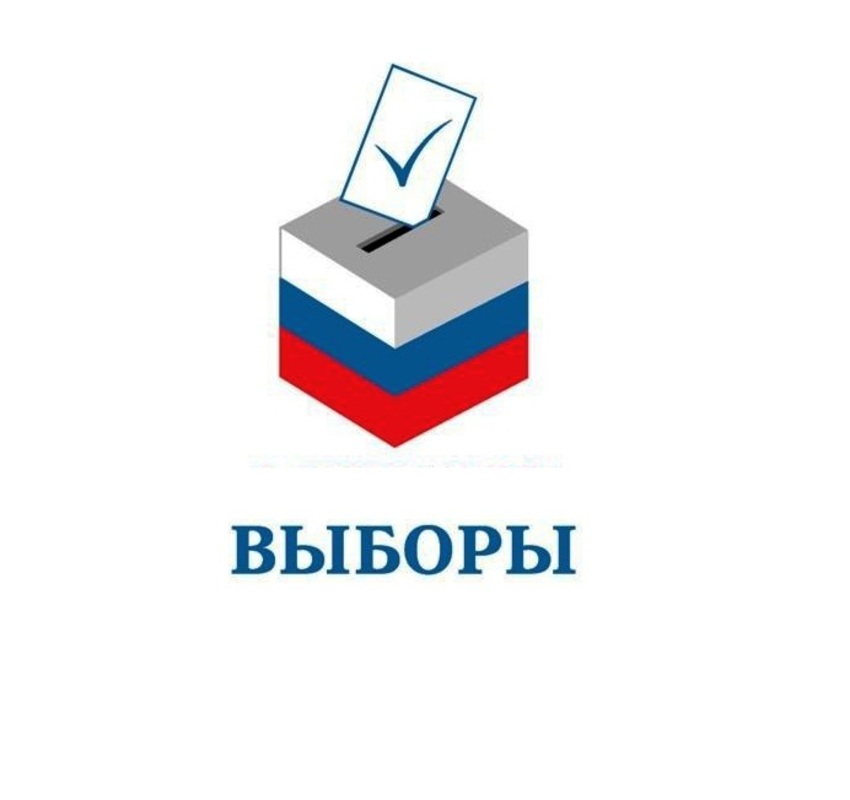 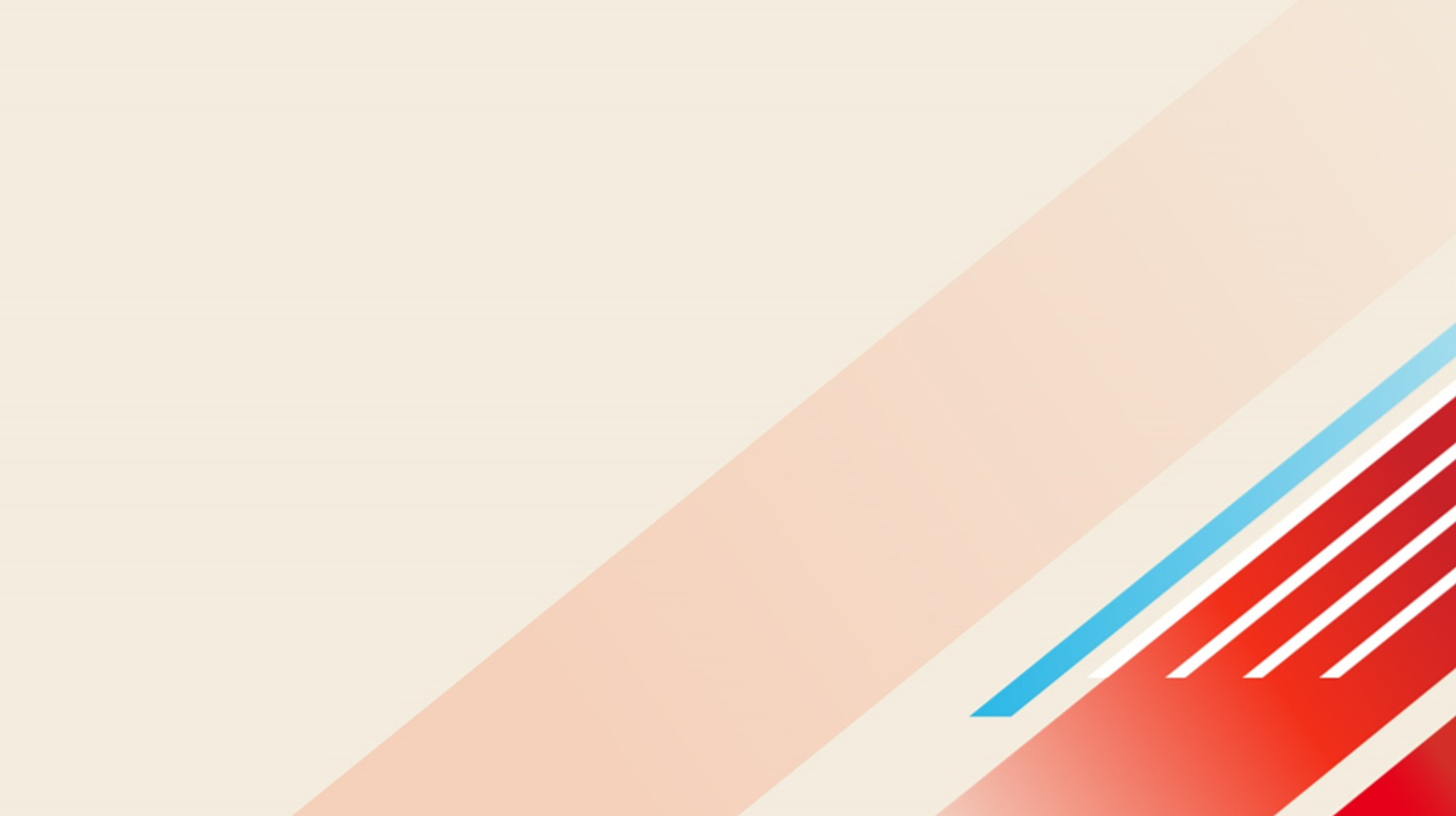 Действующий президент РФПутин Владимир Владимирович
Избран на пост всенародным голосованием в марте 2018 года.
Президент – глава государства;
    В его руках находится особая власть – президентская;
    Его главные задачи: охранять конституционный строй России, поддерживать гражданский мир и национальное согласие.
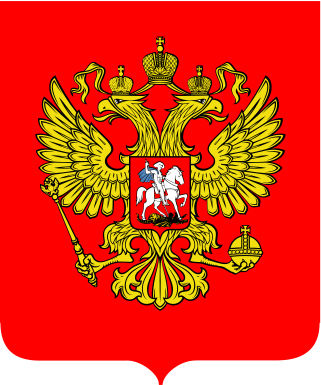 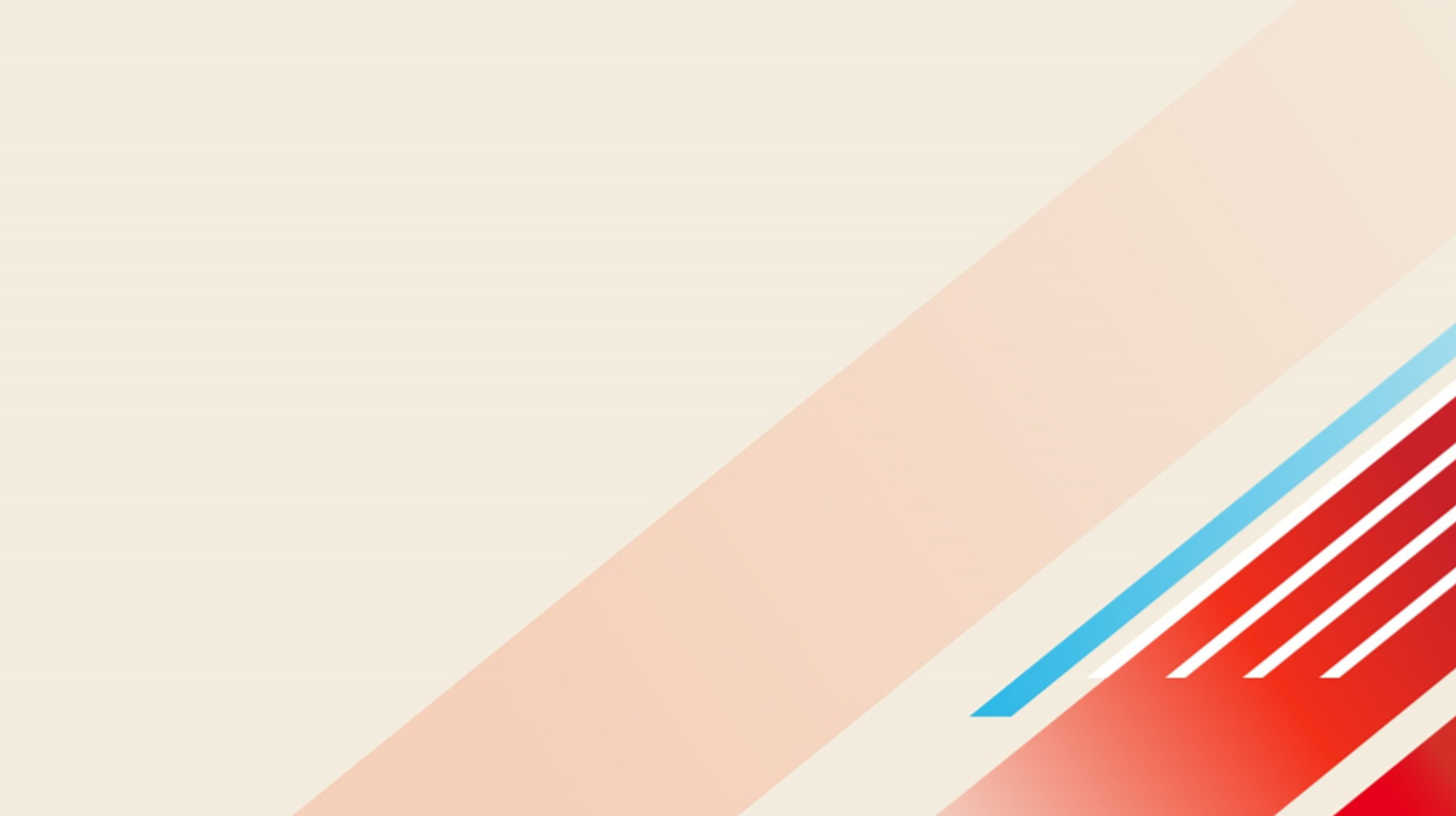 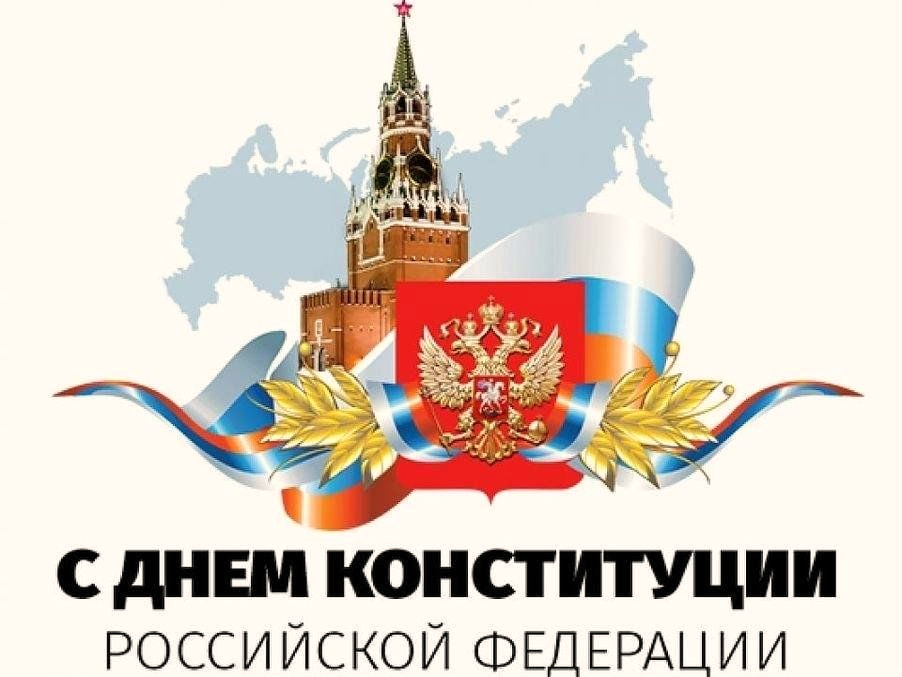